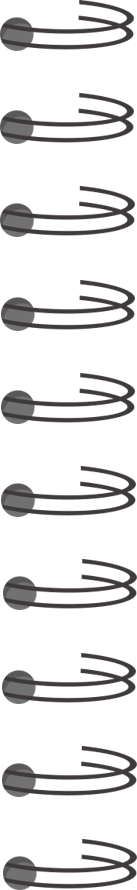 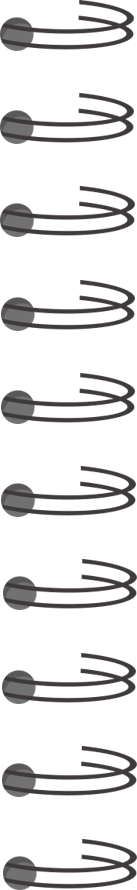 الخميس
1445/4/4هـ
تصميم رقمي
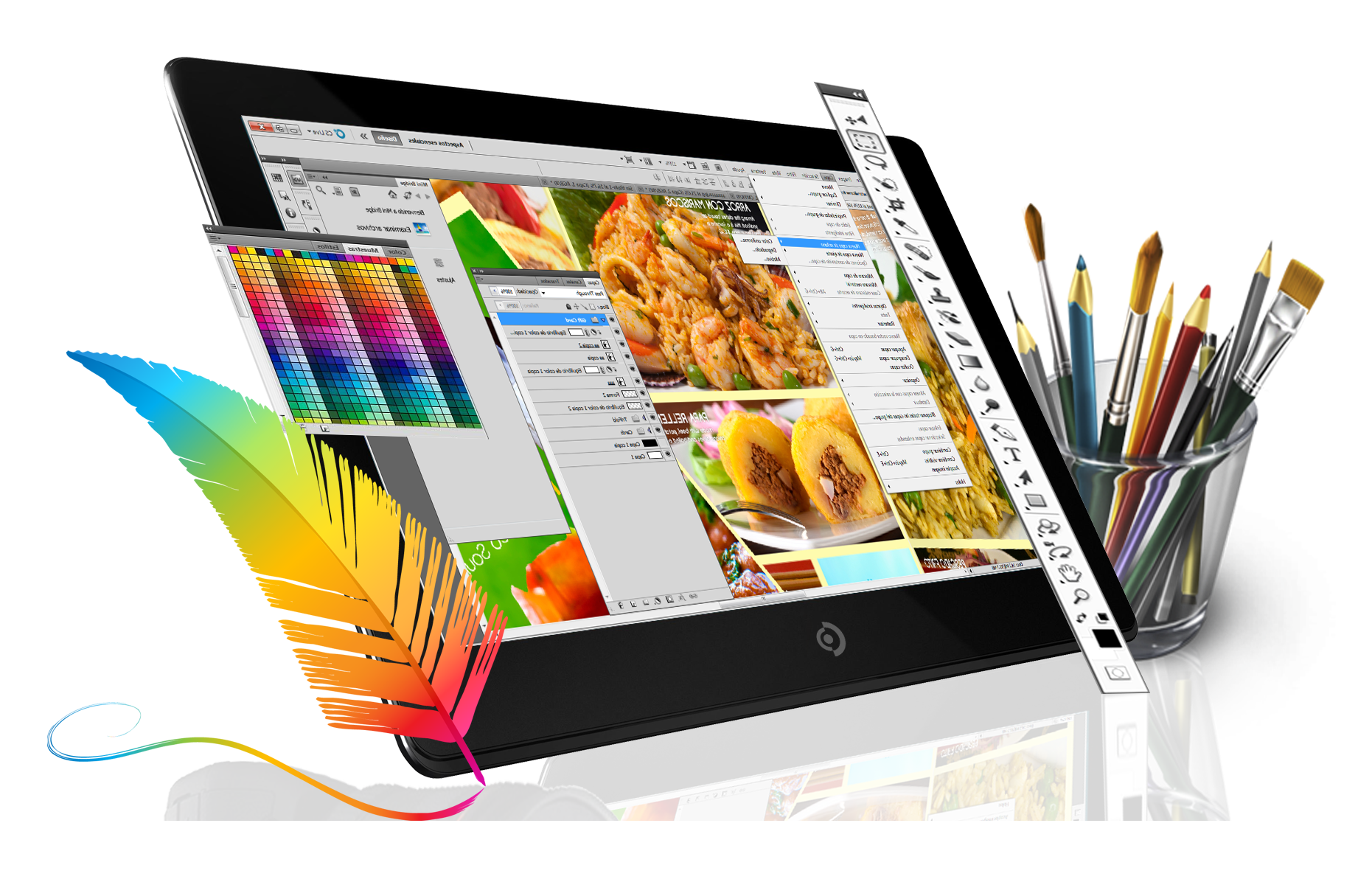 التصميم الرقمي
الفصل الرابع
أ. دلال محمد الرشيد
أ. دلال محمد الرشيد
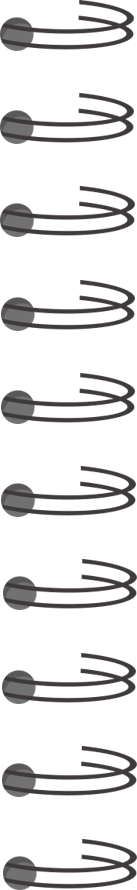 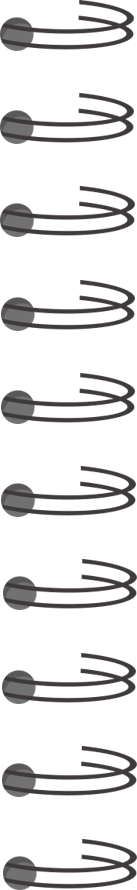 س1: ما الهدف من تصميم الاتصال المرئي ؟
س2: ما الفرق بين الهوية المرئية والهوية التجارية؟
س3: اذكري نوع من أنواع تصميم الاتصالات المرئية الرقمية؟
س4: للألوان دلالات تعبيرية اذكري ما يمثله اللون الأحمر
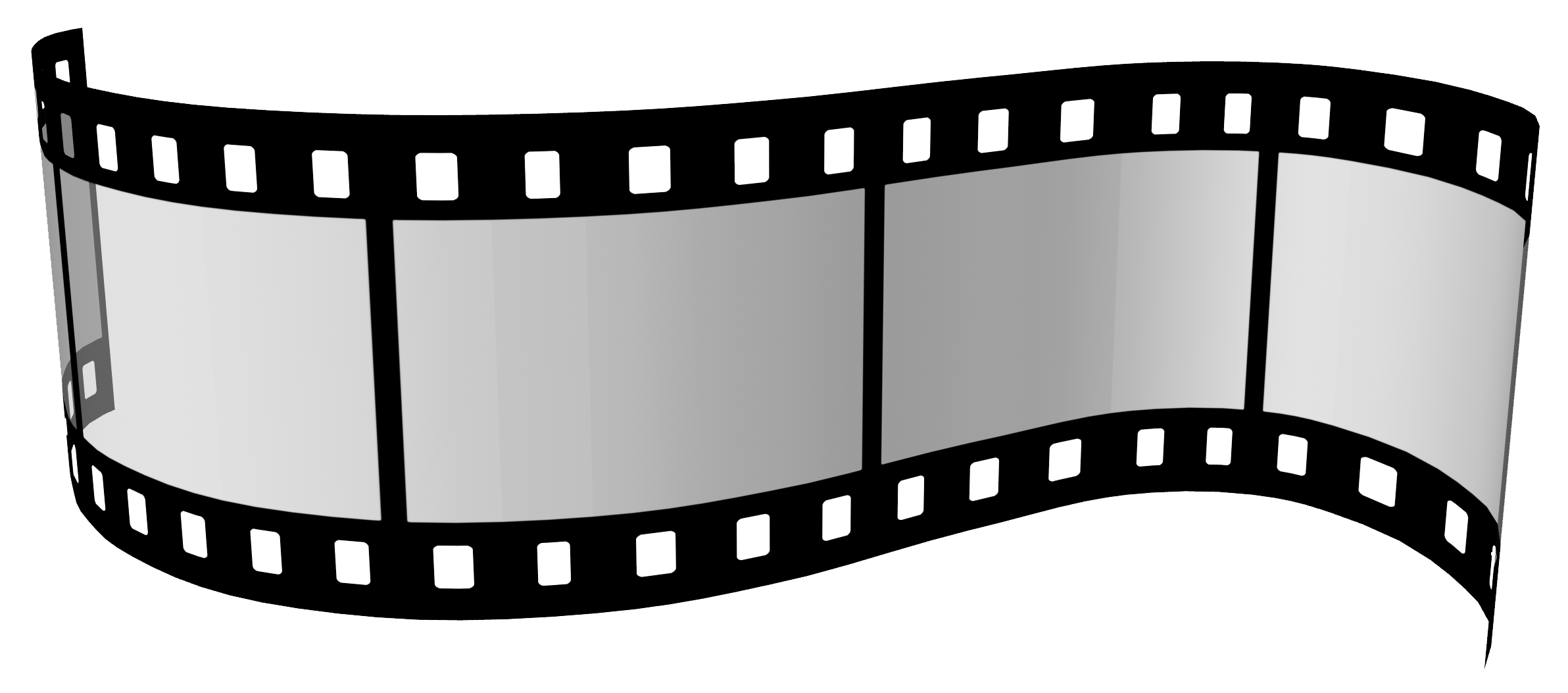 استراتيجية شريط الذكريات
أ. دلال محمد الرشيد
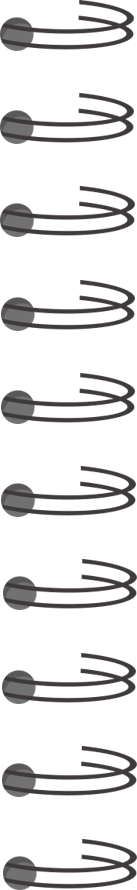 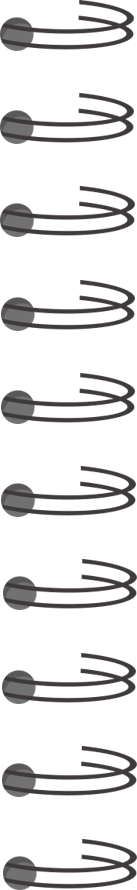 تمهيد
فن الأوريجامي
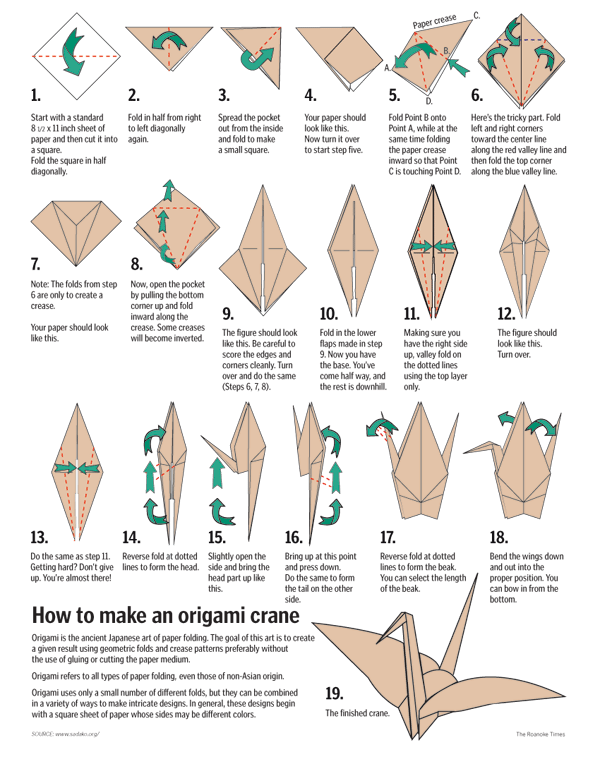 أ. دلال محمد الرشيد
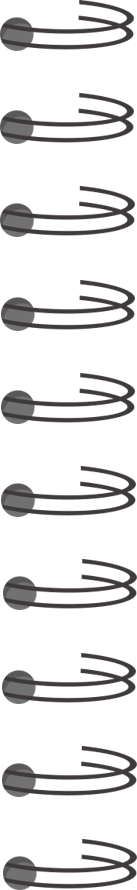 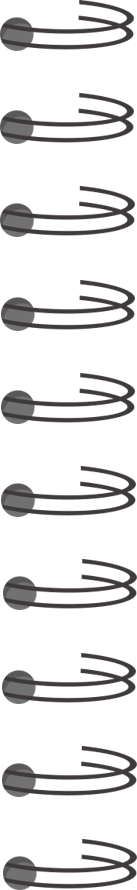 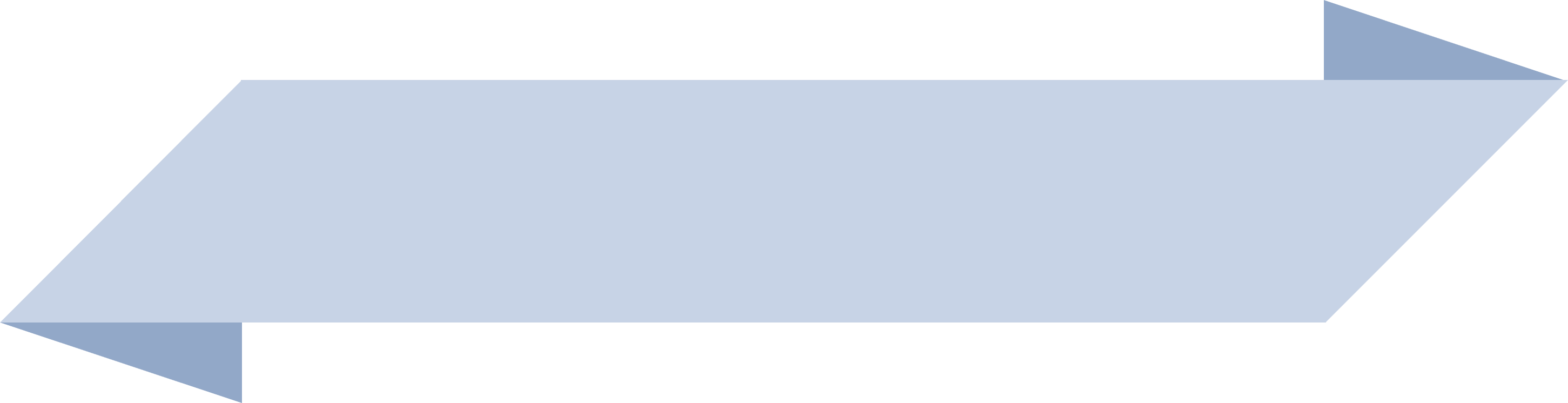 لنستنتج سوياً موضوع الدرس
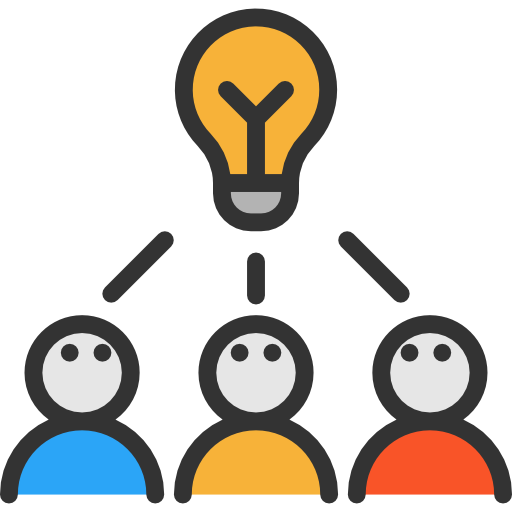 أ. دلال محمد الرشيد
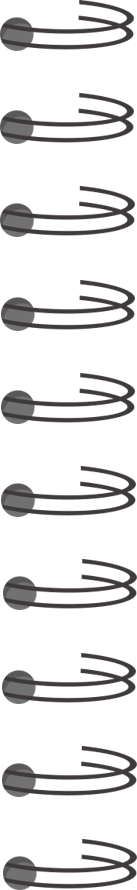 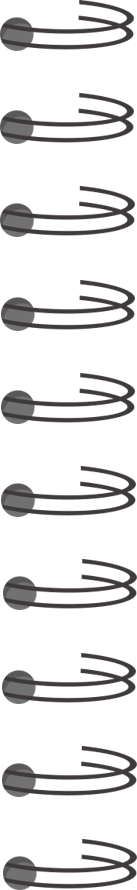 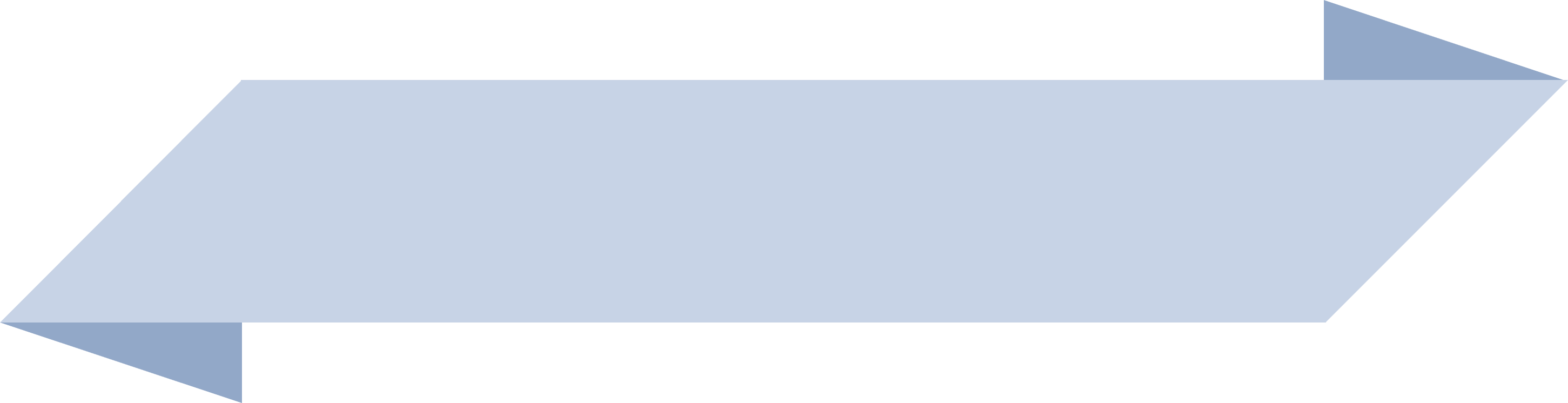 الخميس
1445/4/4هـ
تصميم رقمي
التغليف
نواتج التعلم
أن أعرف مفهوم التَّغليف.
أن أفسر أهمِّية تصميم تغليف المنتج.
أن أميز بين مستويات التَّغليف.
أن أوضح مكوّنات تصميم التّغليف.
أن أحلل منطلقات تحقيق الابتكار والأفكار الإبداعيةٍ في تصميم التغليف.
أن أقدم حلولٍ لتحقيق الاستدامة في تصميم تغليف المنتجات.
أ. دلال محمد الرشيد
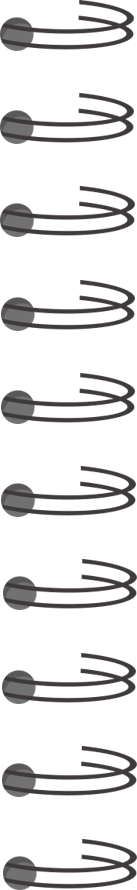 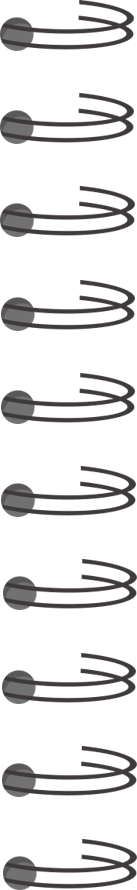 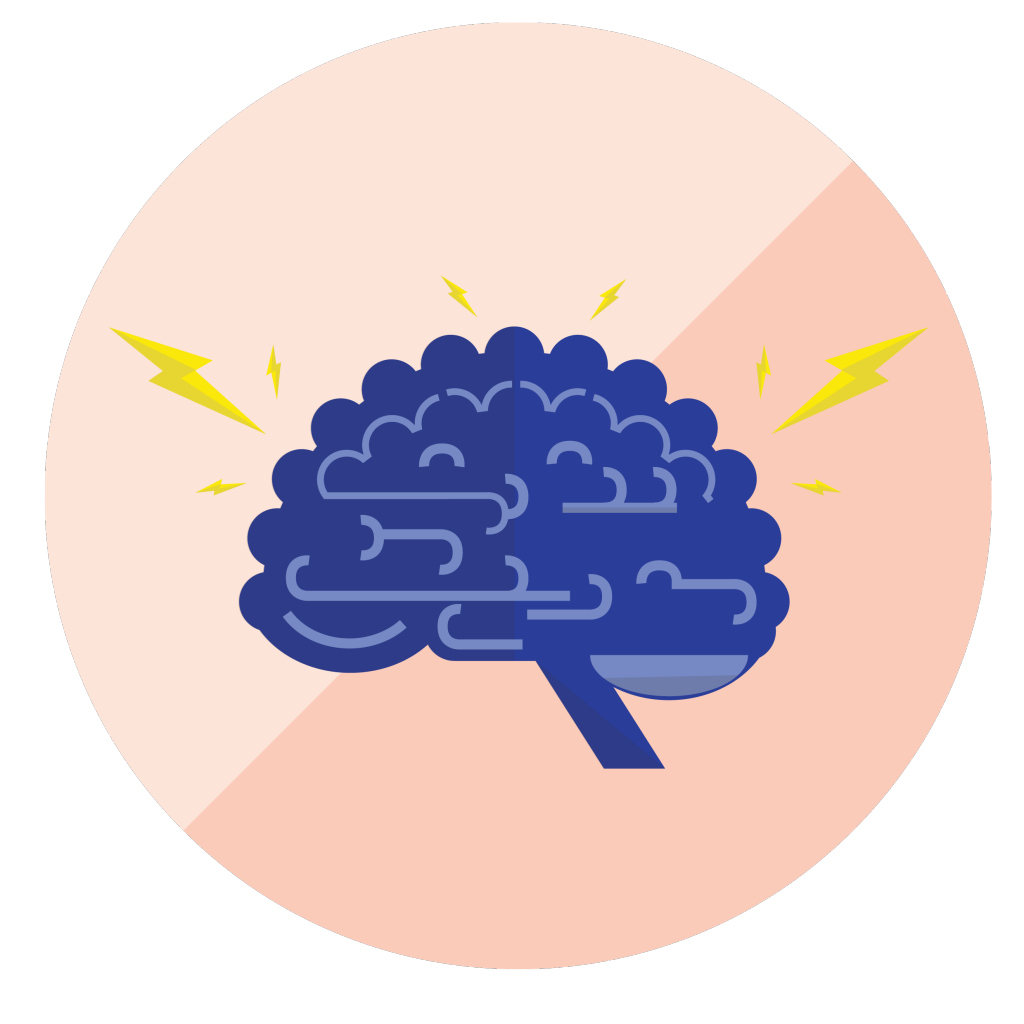 استراتيجية العصف ذهني
خلال 4 دقائق اقترح مع مجموعتي تعريف مناسب للتغليف!
أ. دلال محمد الرشيد
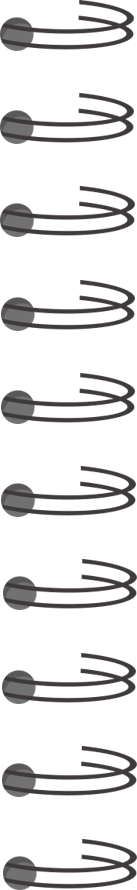 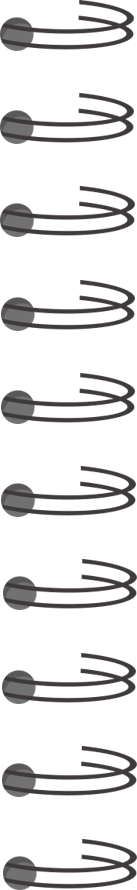 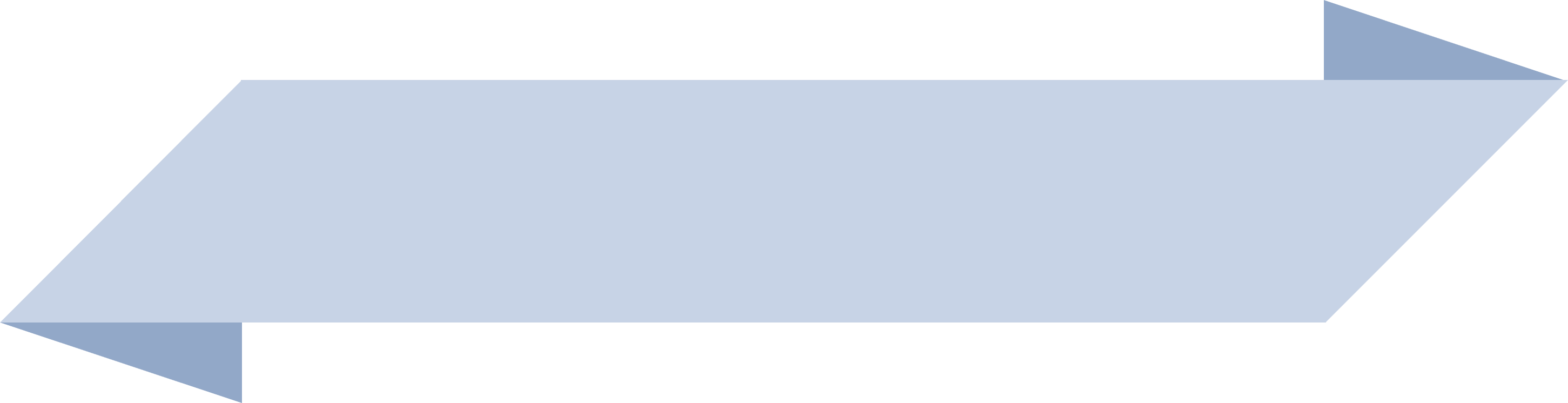 الخميس
1445/4/4هـ
تصميم رقمي
تعريف التغليف
التغليف: 
هو عمليَّة تربط بين التَّصميم الجرافيكي والهندسة بهدف إنتاج أفكار تصميم تغليفٍ جديدة أو ابتكار حلول لتصميم غلاف منتج لعلامةٍ تجاريةٍ ما.
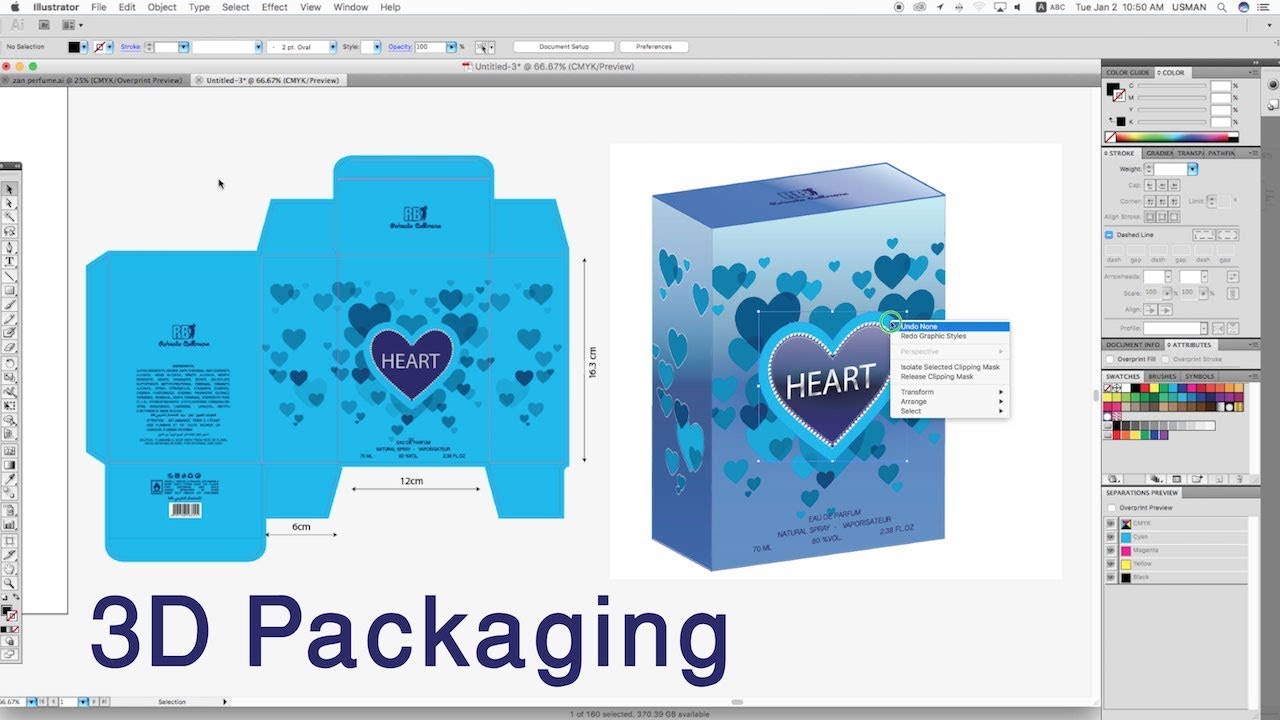 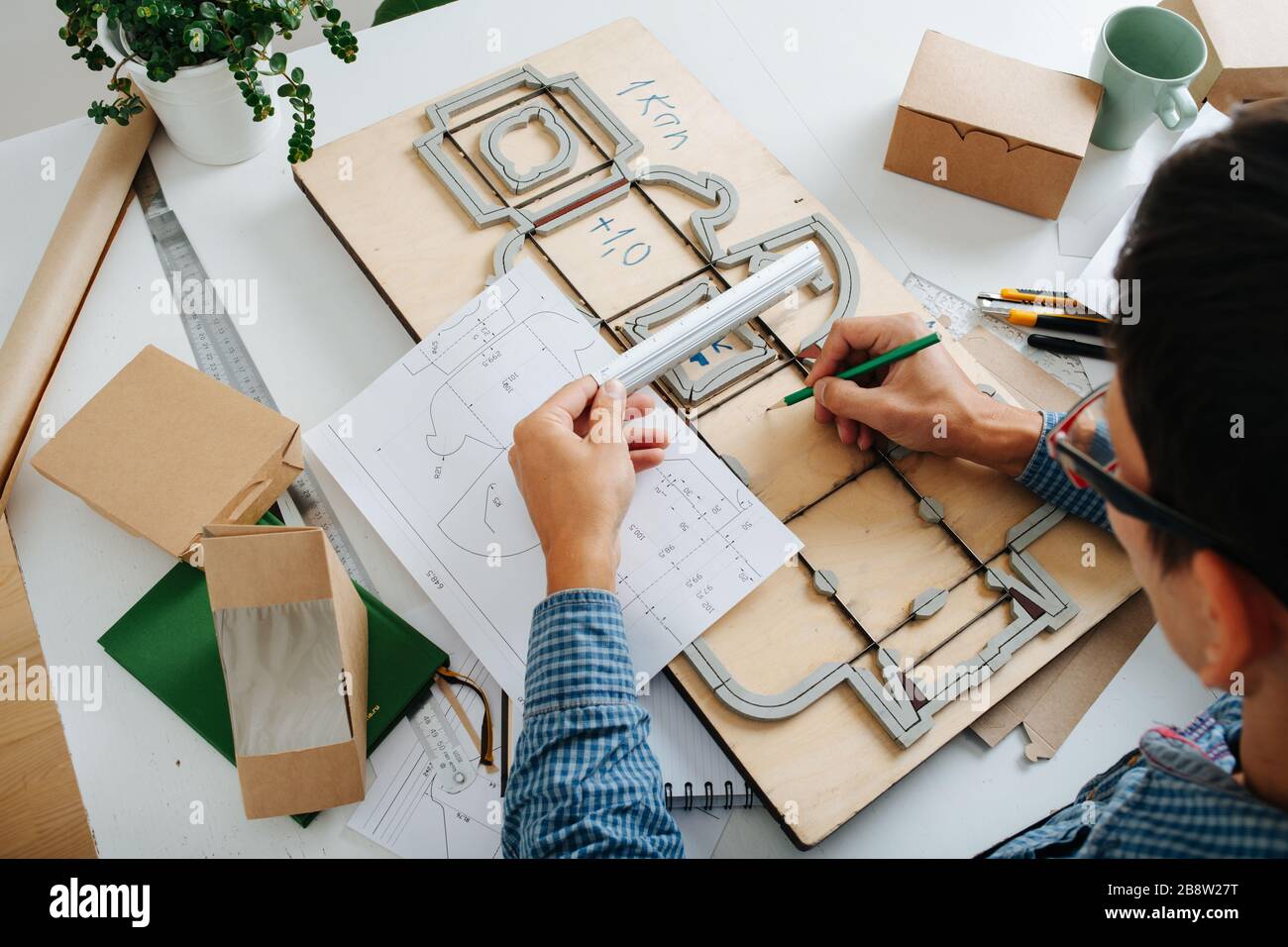 التَّصميم الجرافيكي
الهندسة
أ. دلال محمد الرشيد
[Speaker Notes: تعريف التغليف من منظور التصميم الرقمي.]
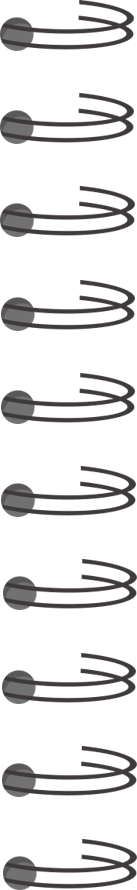 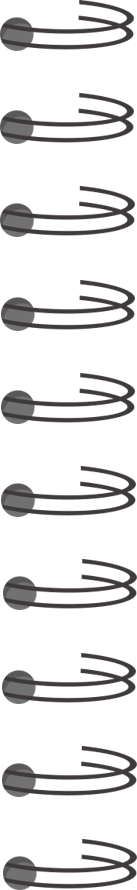 استراتيجية التقييم
الخميس
1445/4/4هـ
تصميم رقمي
بطاقة تقييم تصميم التغليف لمنتج:

من تجاربك الشخصية في شراء السلع من المتاجر أجيبي عن الآتي:
التجربة:   إيجابية      سلبية
نوع المنتج:    أغذية     ملابس     ألعاب    أجهزة    أخرى اذكريها...........
اسم المنتج (العلامة التجارية): .......................
نقاط قوه في التصميم جذبتك لشرائه: .................................................................
هل وجدتِ أن التصميم يعكس جودة المنتج:  نعم         لا
أ. دلال محمد الرشيد
[Speaker Notes: تعريف التغليف من منظور التصميم الرقمي.]
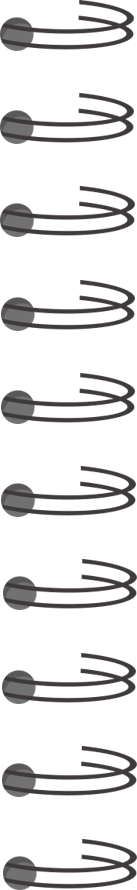 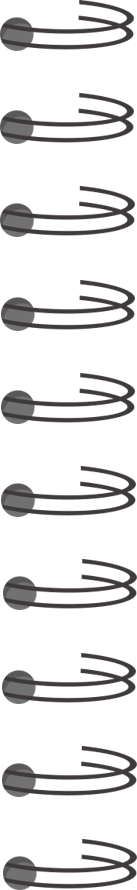 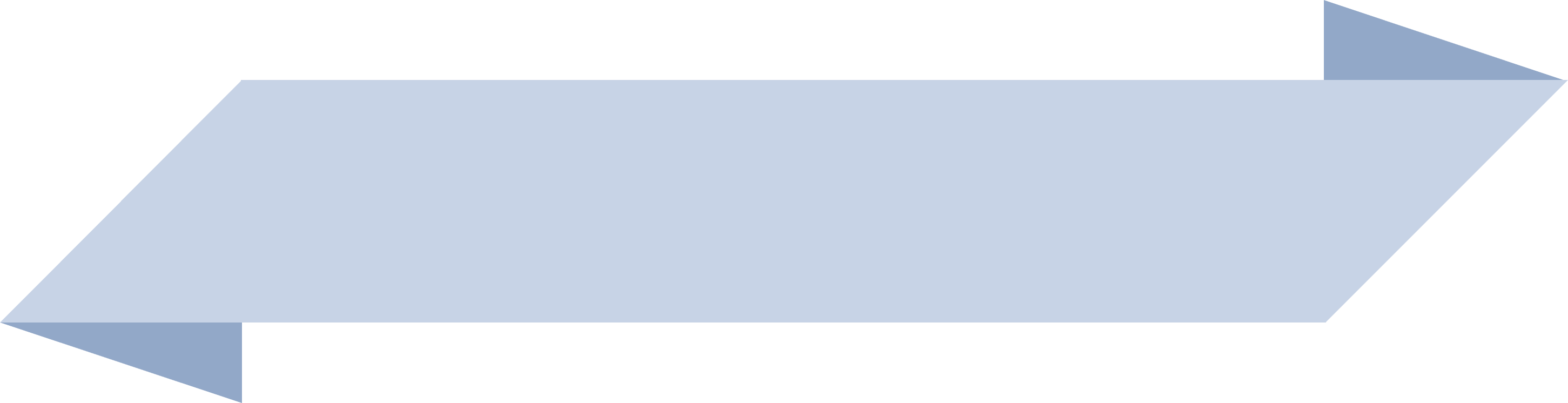 الخميس
1445/4/4هـ
تصميم رقمي
أهمية تصميم تغليف المنتج
1- جذب انتباه العميل.
2- تمييز المنتج بين المنتجات المنافسة الأخرى وعرض المعلومات الأساسيَّة.
3- يعكس جودة المنتج.
4- يزيد من قيمة السَّلع.
5- زيادة ولاء المستهلكين للعلامة التِّجاريَّة.
أ. دلال محمد الرشيد
[Speaker Notes: تعريف التغليف من منظور التصميم الرقمي.]
استراتيجية قراءة الصور
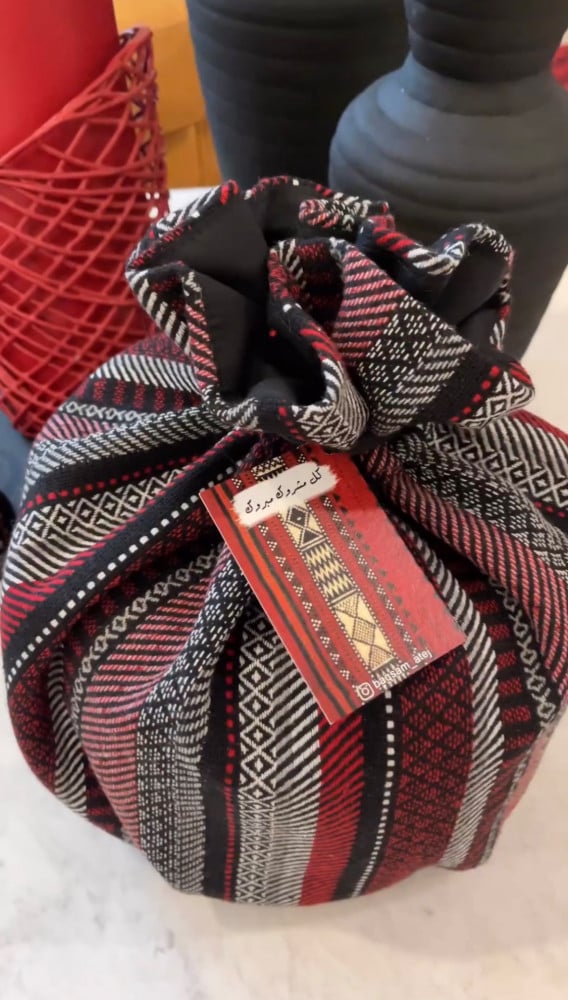 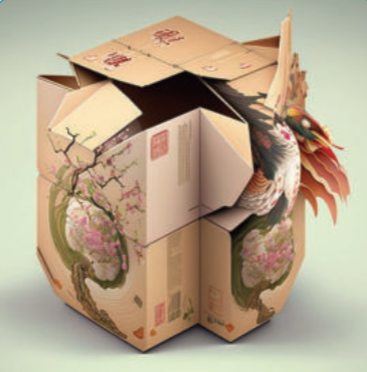 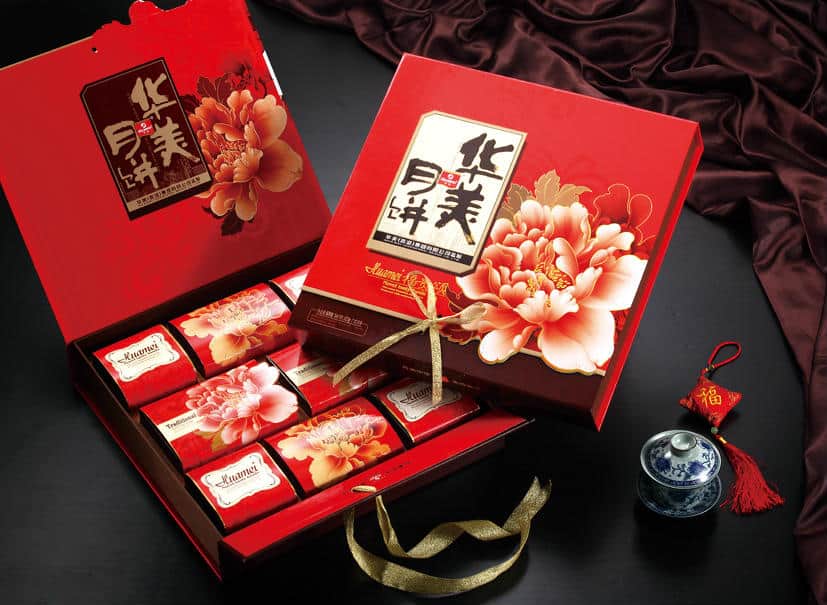 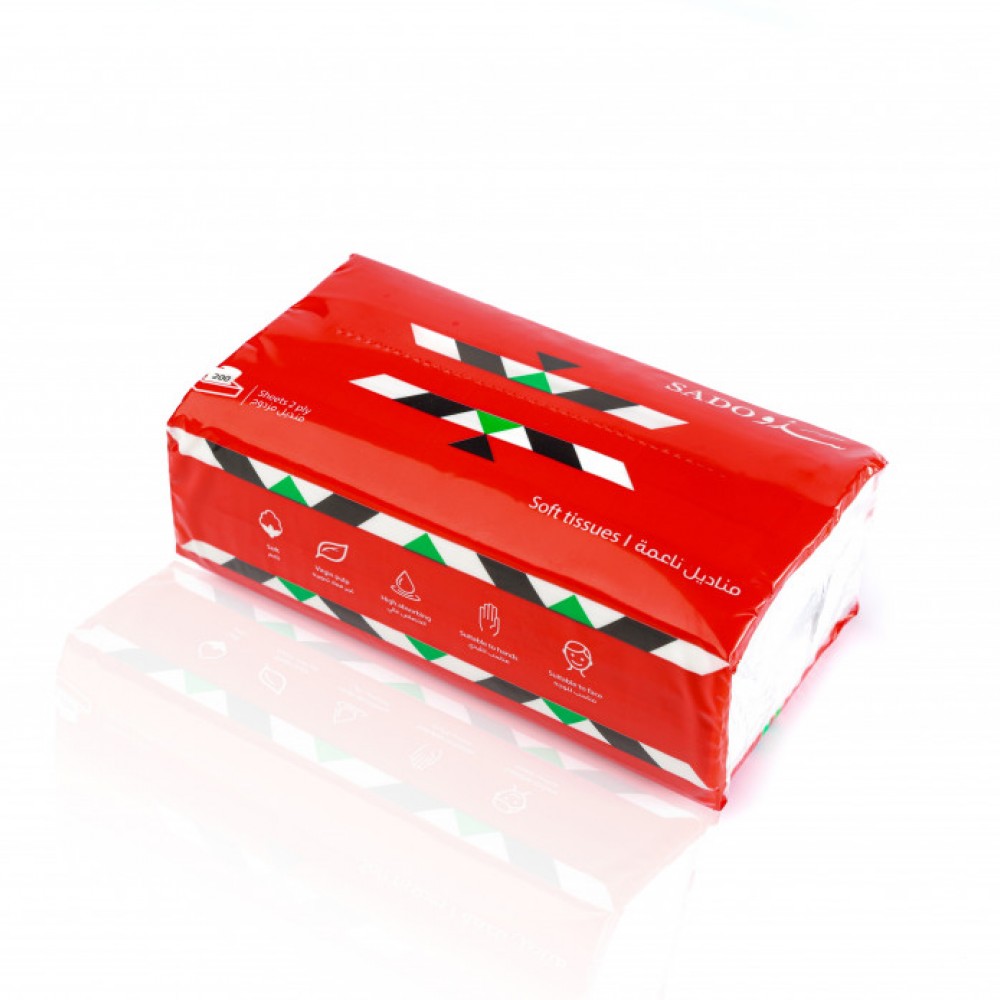 أ. دلال محمد الرشيد
[Speaker Notes: تعريف التغليف من منظور التصميم الرقمي.]
استراتيجية قراءة الصور
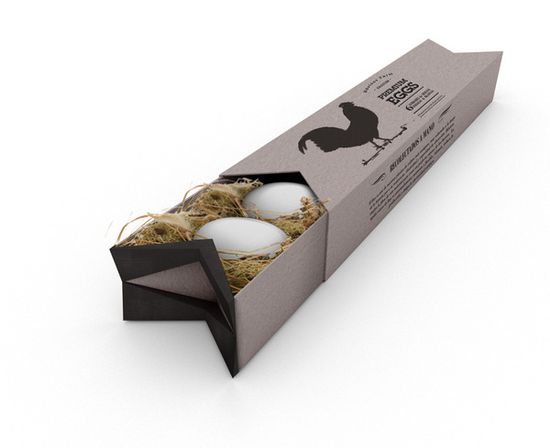 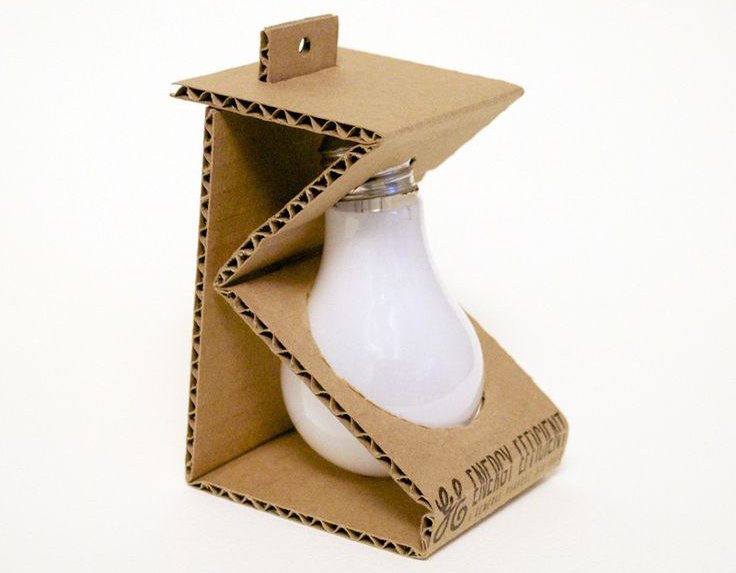 أ. دلال محمد الرشيد
[Speaker Notes: تعريف التغليف من منظور التصميم الرقمي.]
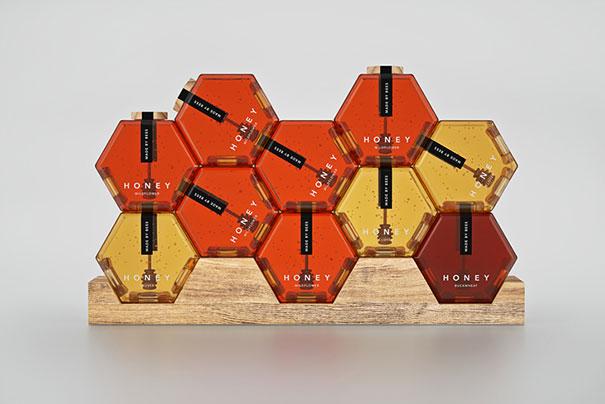 استراتيجية قراءة الصور
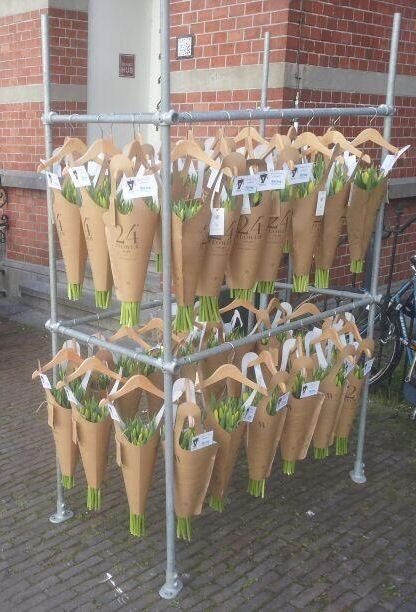 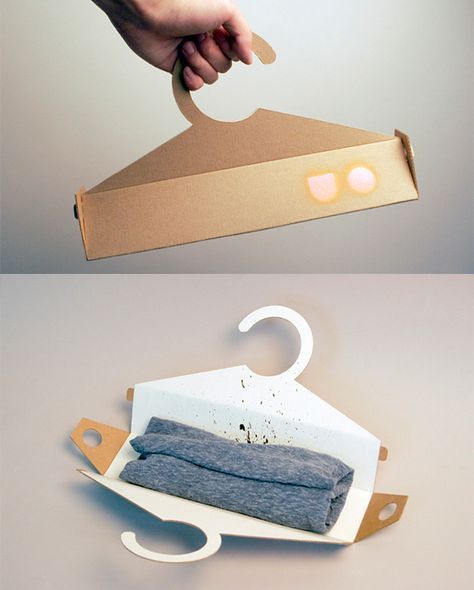 أ. دلال محمد الرشيد
[Speaker Notes: تعريف التغليف من منظور التصميم الرقمي.]
استراتيجية قراءة الصور
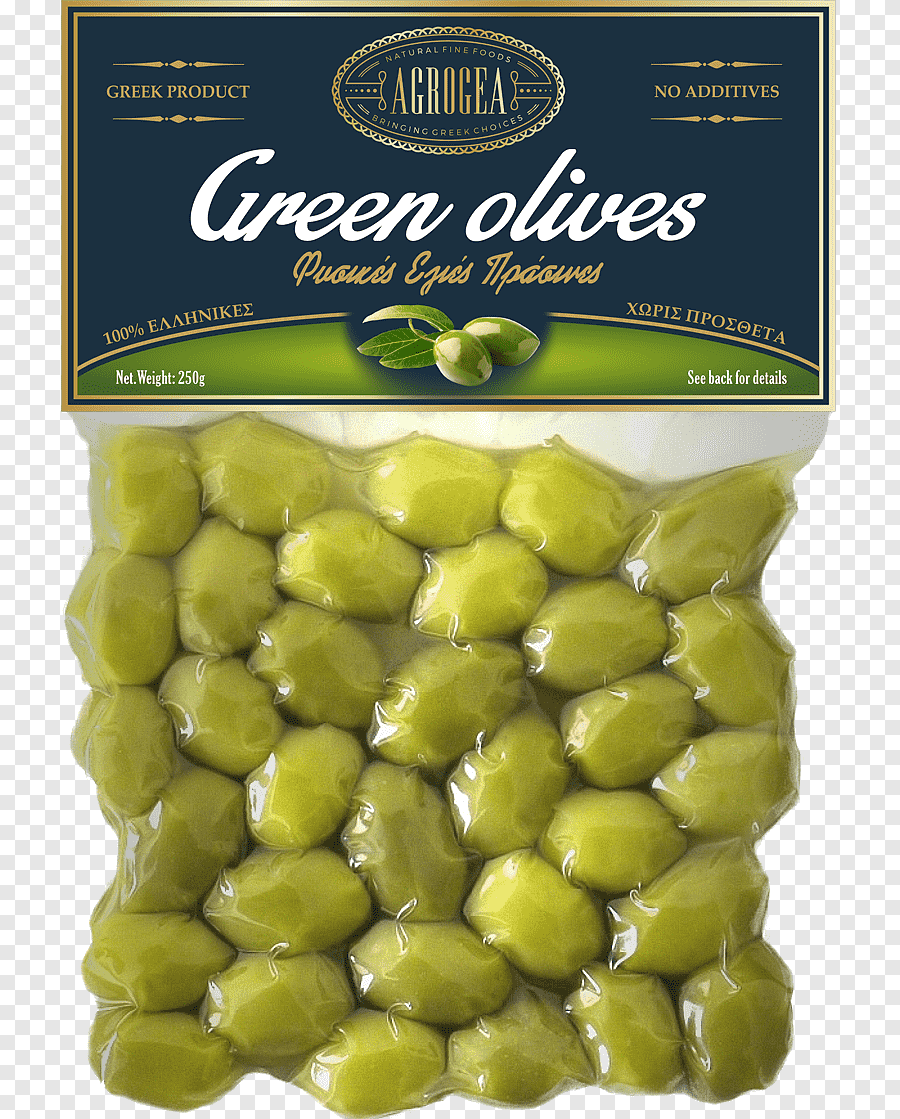 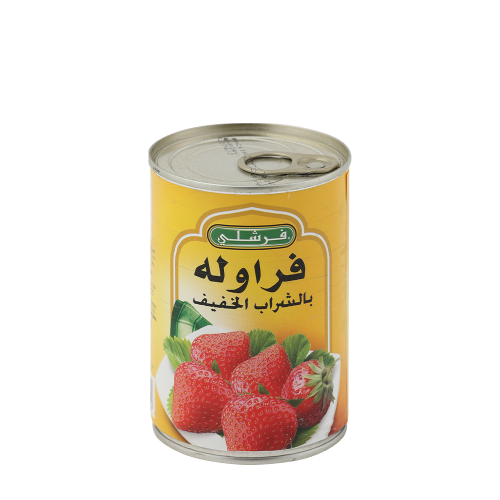 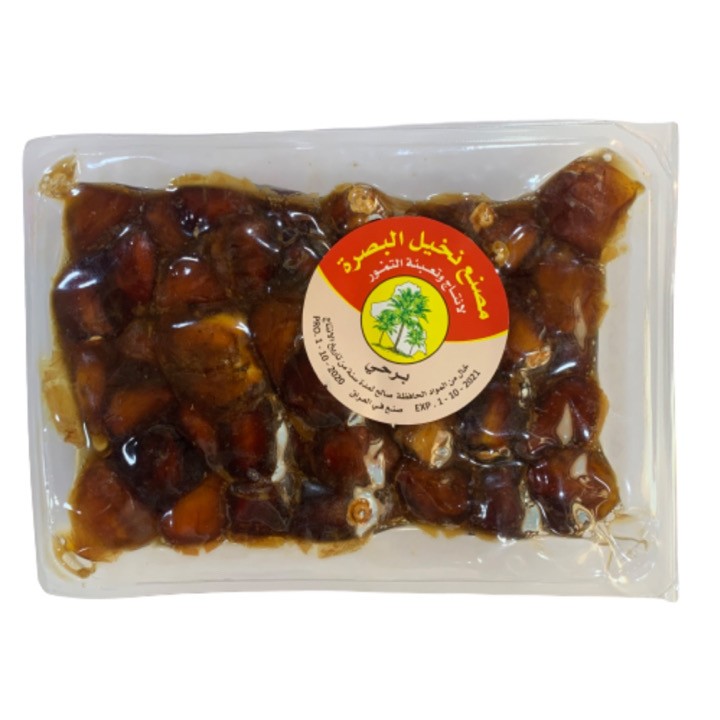 أ. دلال محمد الرشيد
[Speaker Notes: تعريف التغليف من منظور التصميم الرقمي.]
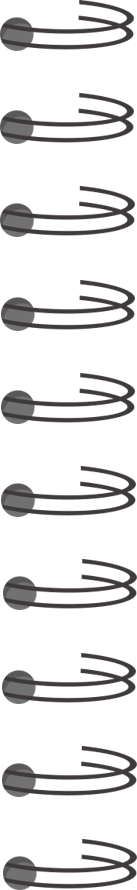 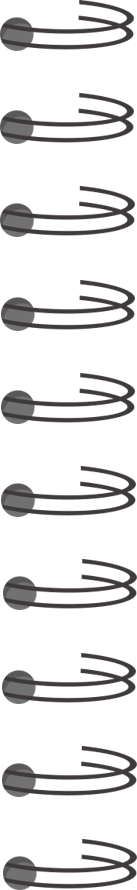 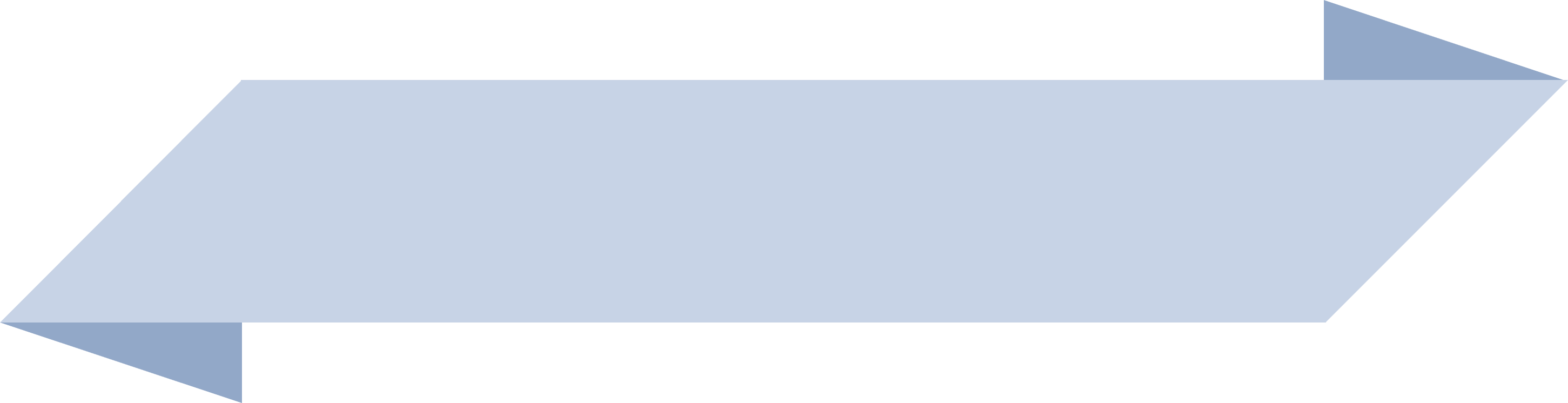 الخميس
1445/4/4هـ
تصميم رقمي
أهمية تصميم تغليف المنتج
1- جذب انتباه العميل.
6- التَّعريف بالثَّقافة.
2- تمييز المنتج وعرض المعلومات الأساسيَّة.
7- حماية المنتج.
3- يعكس جودة المنتج.
8- تسهيل التخزين و توفير في مساحة العرض.
4- يزيد من قيمة السَّلع.
9- توفير المنتج في غير وقت إنتاجه
5- زيادة ولاء المستهلكين للعلامة التِّجاريَّة.
أ. دلال محمد الرشيد
[Speaker Notes: تعريف التغليف من منظور التصميم الرقمي.]
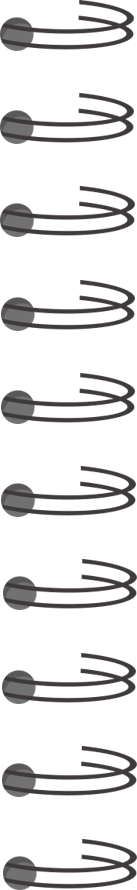 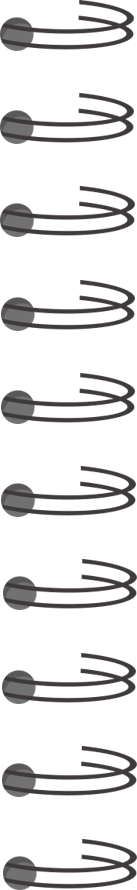 الخميس
1445/4/4هـ
تصميم رقمي
تصميم التَّغليف يعد قوَّةً، فهو نقطة الاتِّصال الأولى بين المُنْتَج والمستهلك
أ. دلال محمد الرشيد
[Speaker Notes: تعريف التغليف من منظور التصميم الرقمي.]
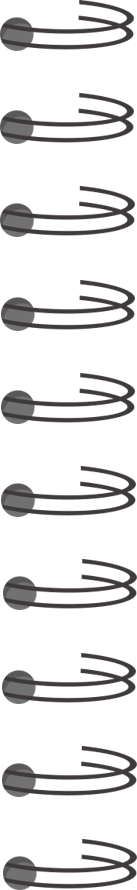 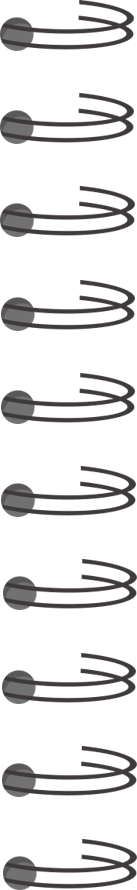 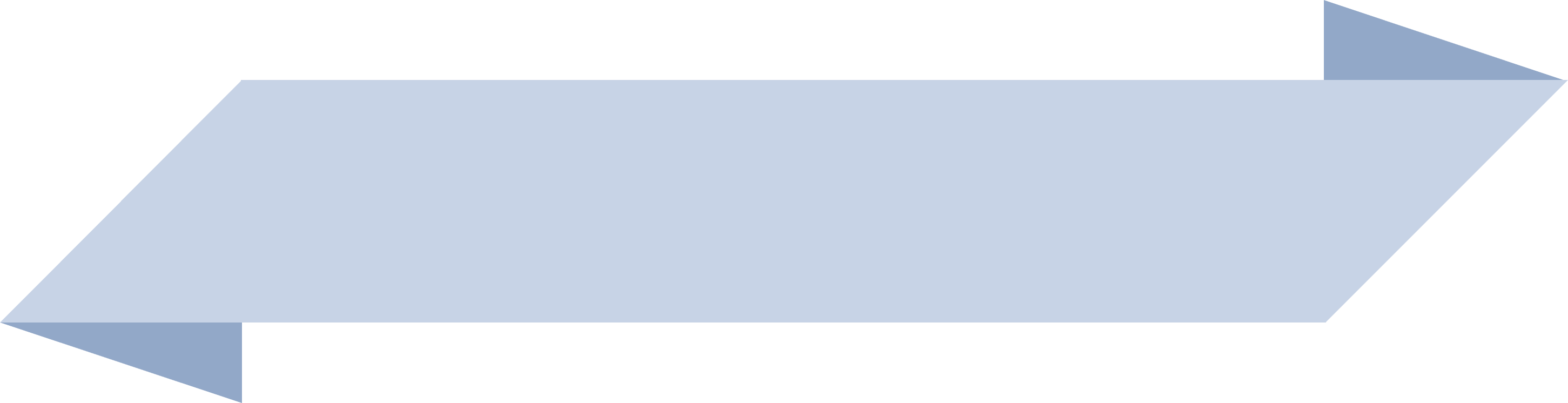 الخميس
1445/4/4هـ
تصميم رقمي
مستويات التغليف
نشاط: صلي بين مستوى التغليف والصورة المناسبة له:
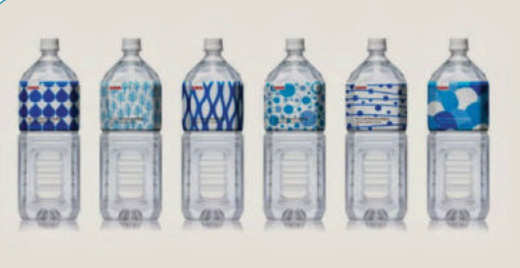 1
1- تغليف الدَّرجة الأولى
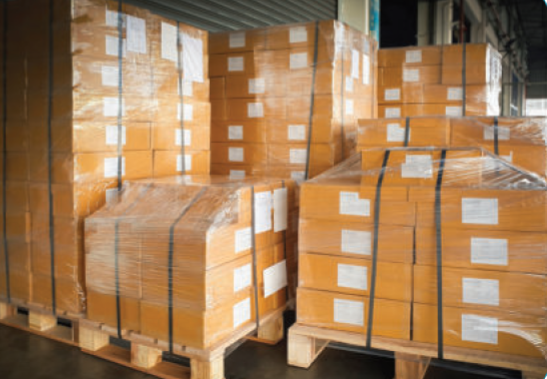 3
2- التّغليف من الدّرجة الثّانية أو الثّانوية
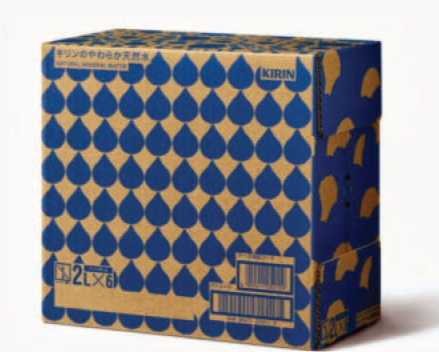 3- التّغليف من الدرجة الثّالثة
2
أ. دلال محمد الرشيد
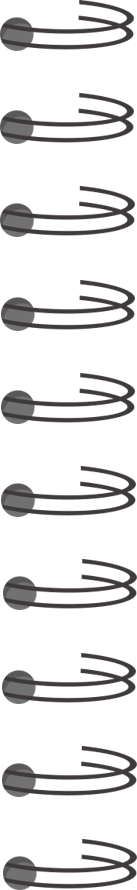 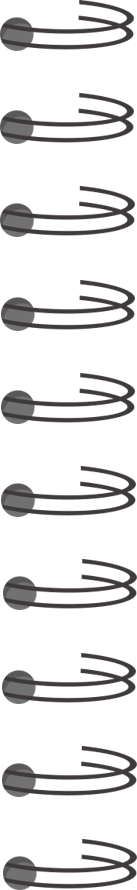 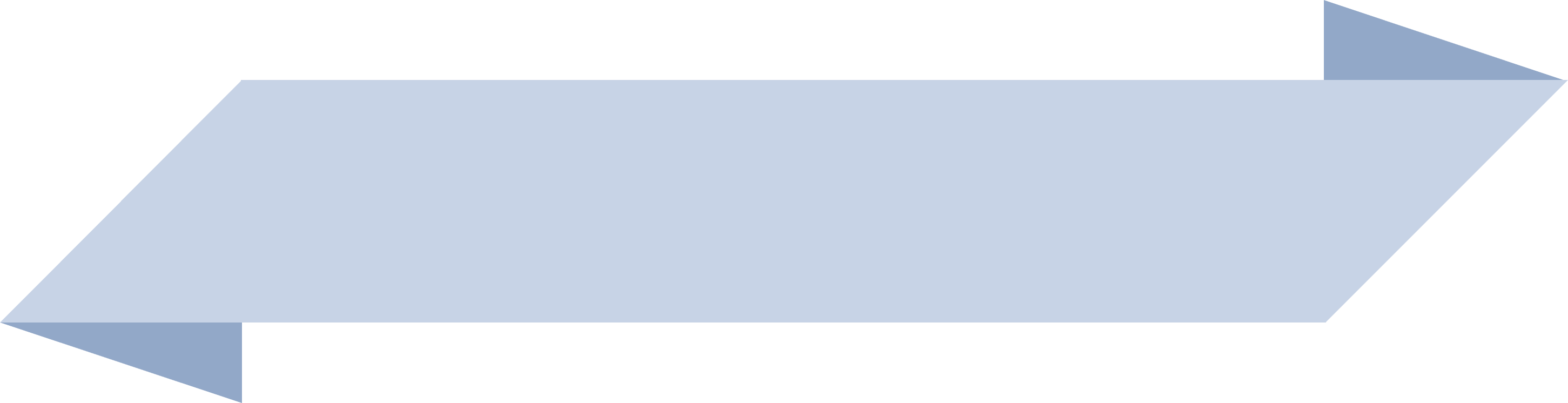 الخميس
1445/4/4هـ
تصميم رقمي
مستويات التغليف
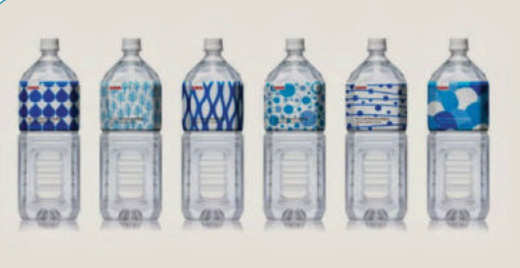 1- تغليف الدَّرجة الأولى هو تغليف الوحدة.
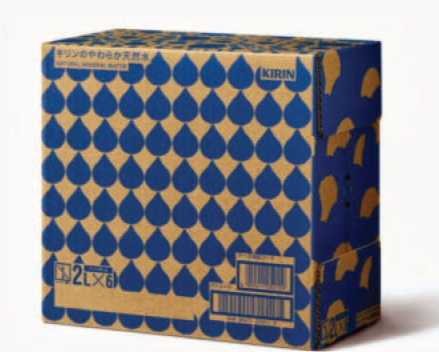 2- التّغليف من الدّرجة الثّانية أو الثّانوية هو التّجميع الذي يحتوي على تغليف المنتج الأولي.
3- التّغليف من الدرجة الثّالثة هو تغليف الشّحن الذي يجمع العبوّات الثّانويّة.
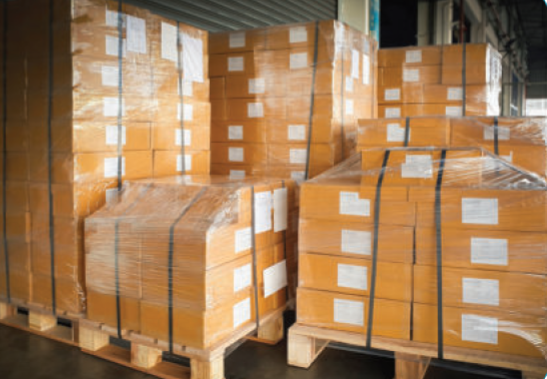 أ. دلال محمد الرشيد
تنمية مهارات التفكير العليا
عللي: يعتبر التغليف من الدرجة الأولى هو الأهم من الناحية التسويقية!
أ. دلال محمد الرشيد
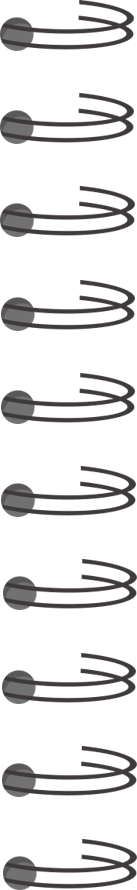 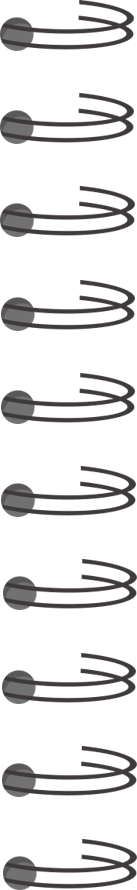 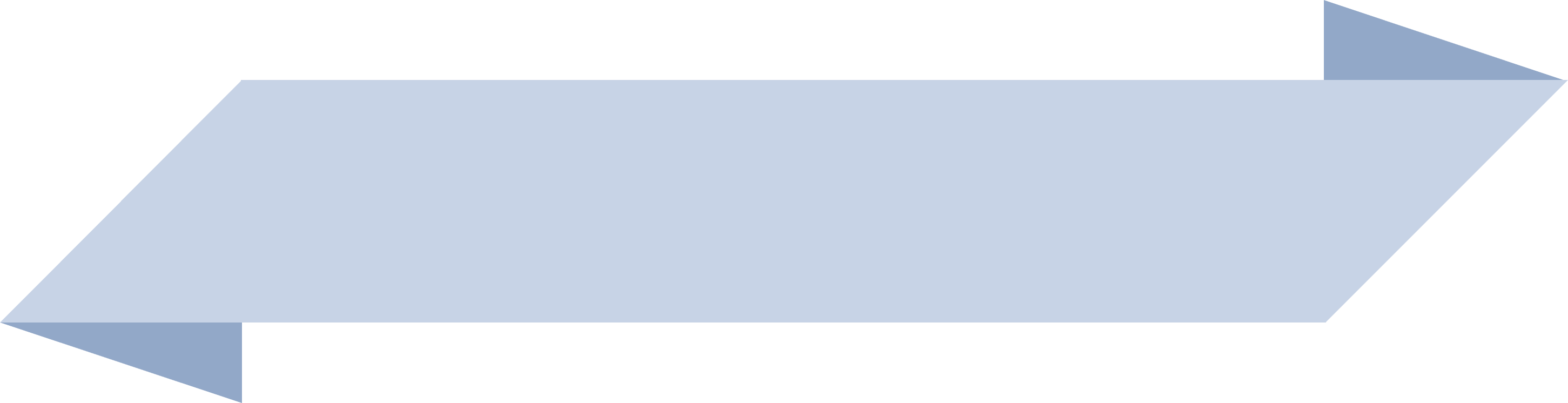 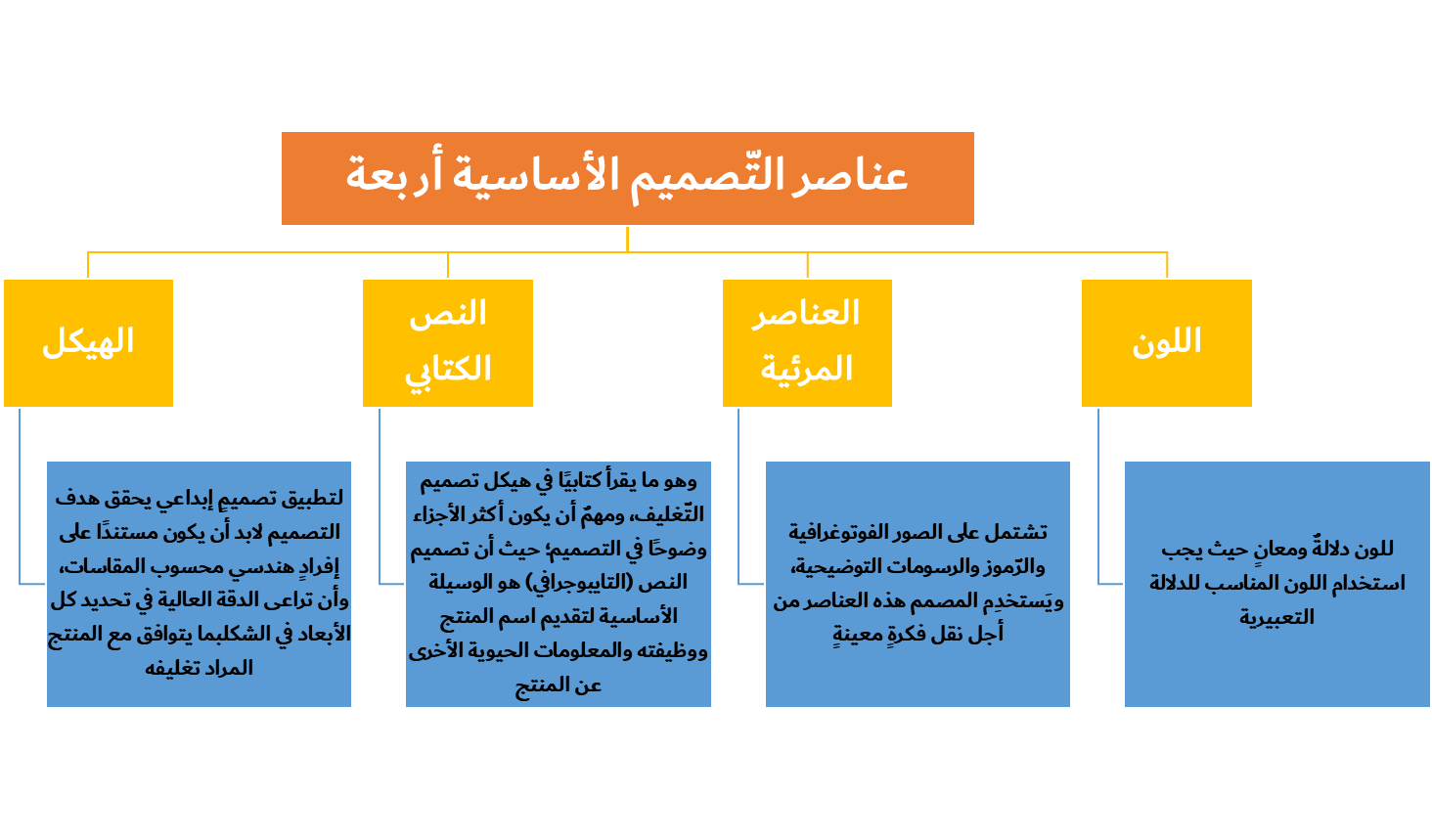 الخميس
1445/4/4هـ
تصميم رقمي
مكوّنات تصميم التّغليف
أ. دلال محمد الرشيد
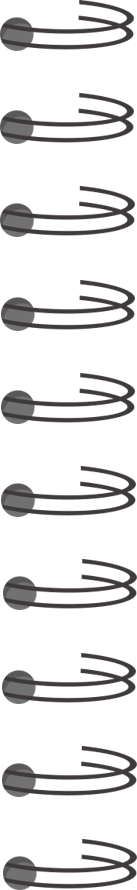 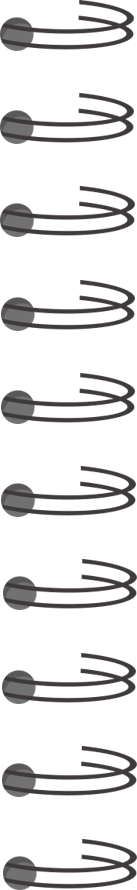 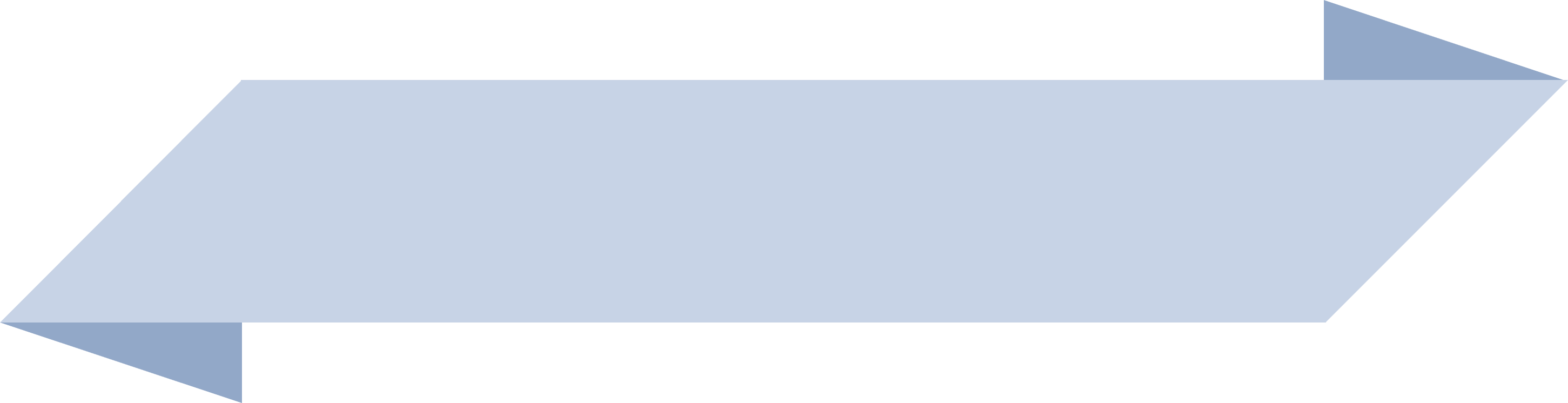 إثراء تقني
Template maker
أ. دلال محمد الرشيد
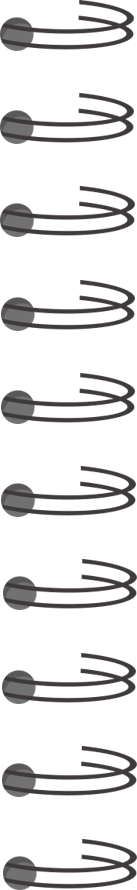 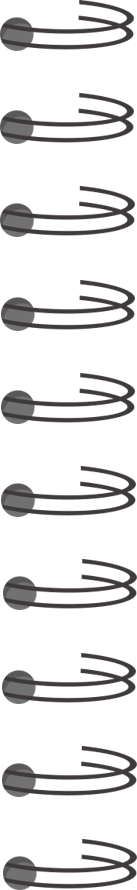 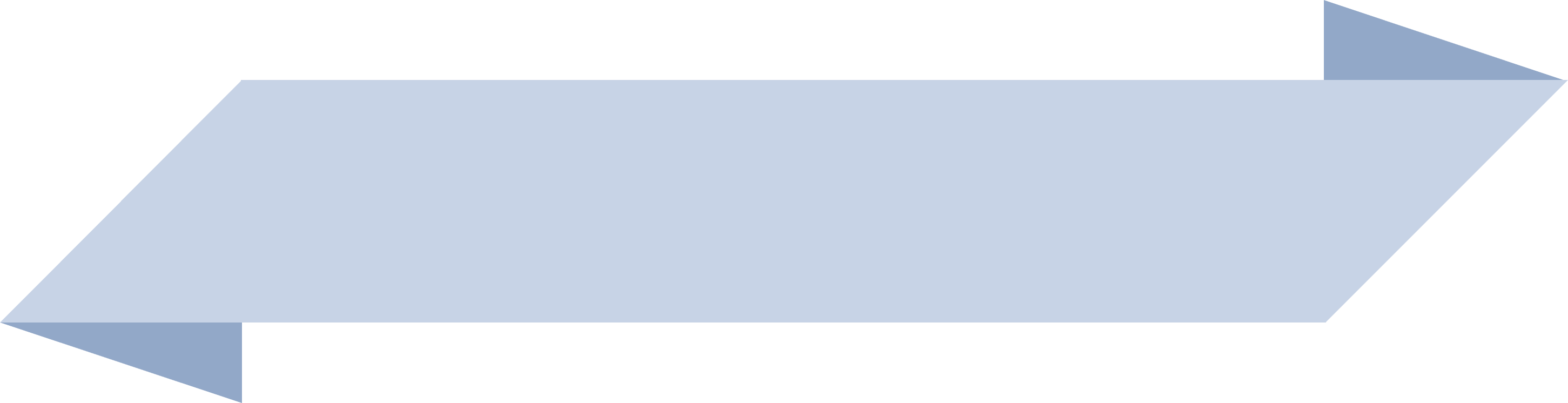 منطلقات وحلول لابتكار أفكارٍ إبداعيةٍ في تصميم التغليف
يوجد حلولٌ ومنطلقات متنوعةٌ لأفكار تغليفٍ تحقق هدف التصميم غير المألوف لجذب المجموعة المستهدفة من العملاء، وذلك لأن عمليّة تغليف المنتج تعد إحدى العوامل الأساسيّة المؤثّرة في قرارات الشّراء.
أ. دلال محمد الرشيد
تحدي المجموعات
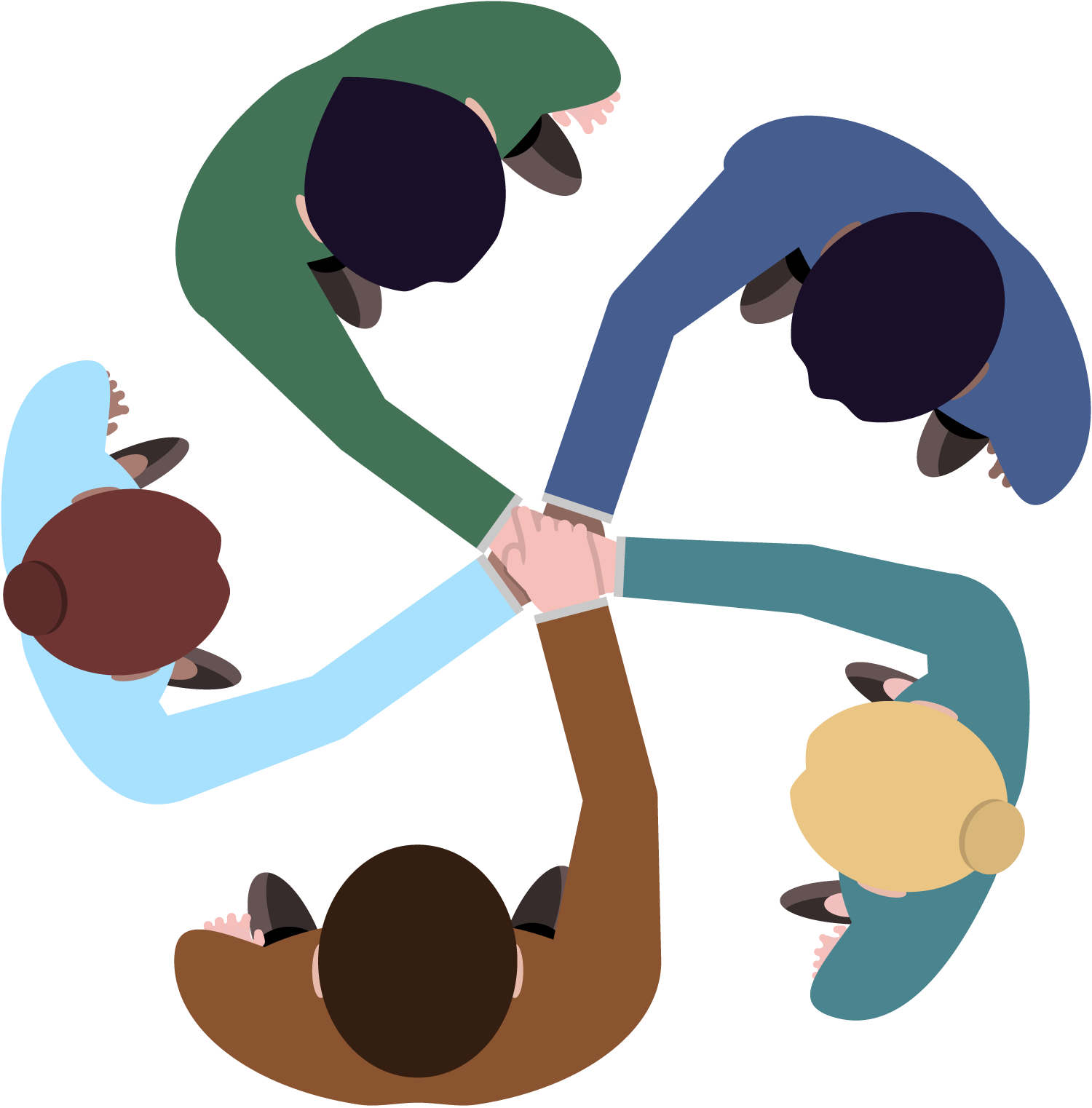 سنستعرض أمثلة لمنطلقات وحلول إبداعية للتصميم 
المطلوب:
أسرع مجموعة تأتي بصورة لهذا المنطلق تستحق نقطة في التحدي.
الوقت المحدد للبحث 2 دقيقة
أ. دلال محمد الرشيد
1- إظهار جزء من المنتج في تصميم التغليف:
ونعني الربط بين المغلَّف وما يغلفه، ويكون التصميم جزءًا منه؛ حيث يؤدي غرضًا تصميميًّا وآخر وظيفيًّا، وتعد فكرة دمج المنتج بالتصميم إحدى أفكار تغليف المنتجات التي يمكن تطبيقها بإبداع.
تحدي المجموعات
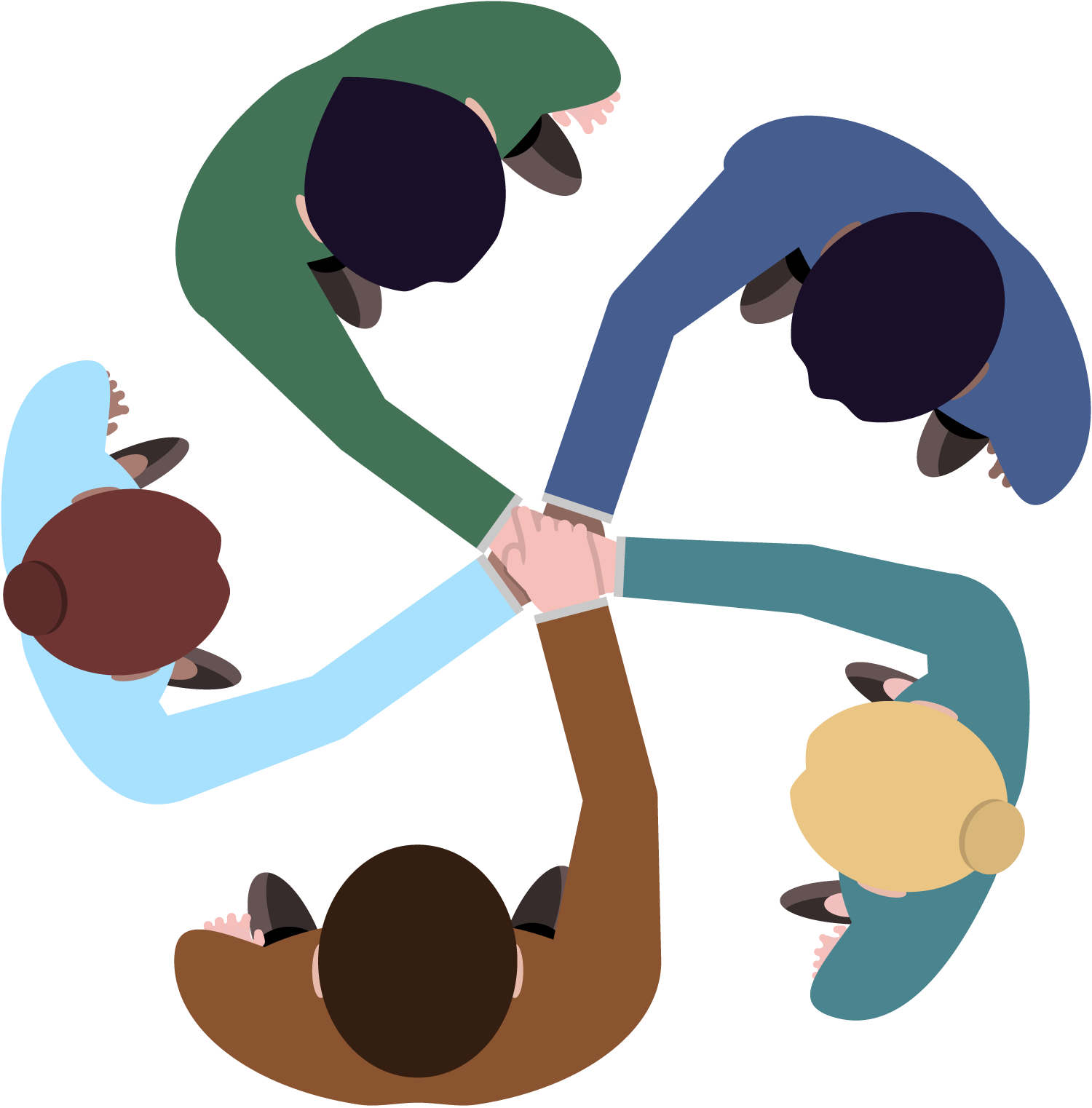 أ. دلال محمد الرشيد
تغذية بصرية
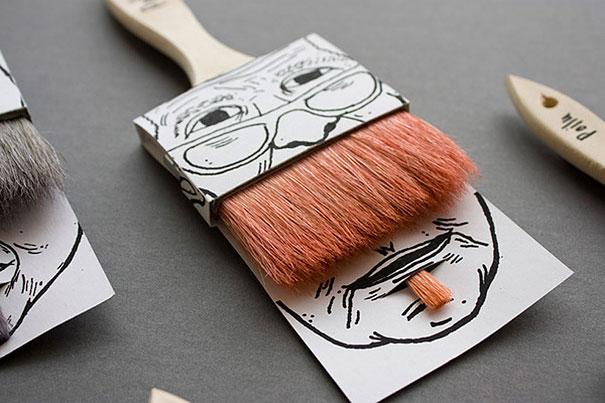 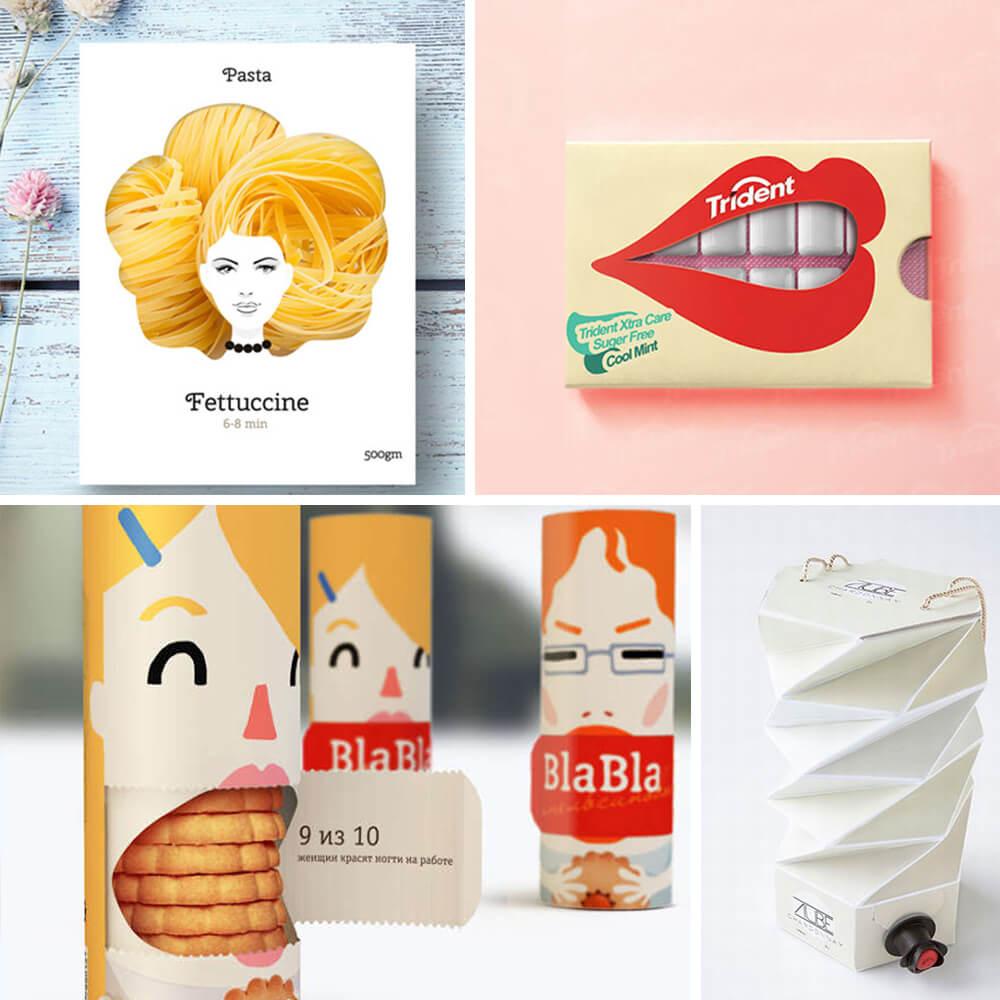 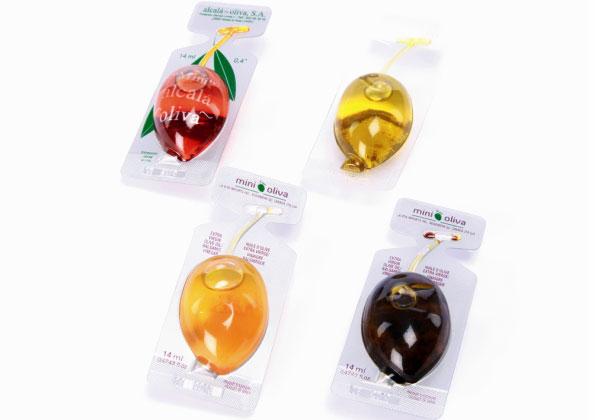 أ. دلال محمد الرشيد
2- تطابق أجزاء من المنتج:
مثلًا: جمع علب العصير في عبوةٍ تتخذ شكل الفاكهة المستَخرَج منها ذلك العصير.
تحدي المجموعات
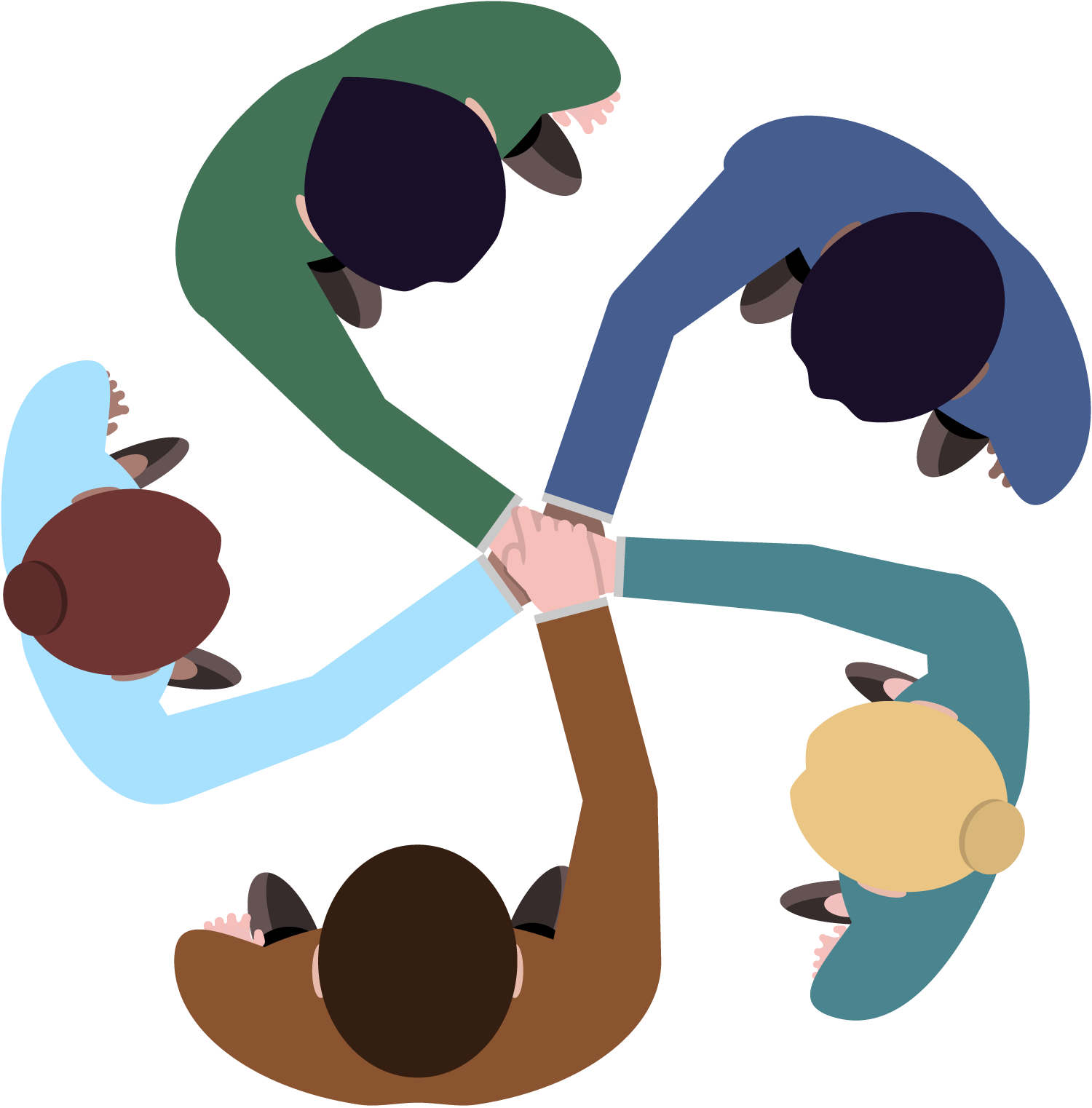 أ. دلال محمد الرشيد
تغذية بصرية
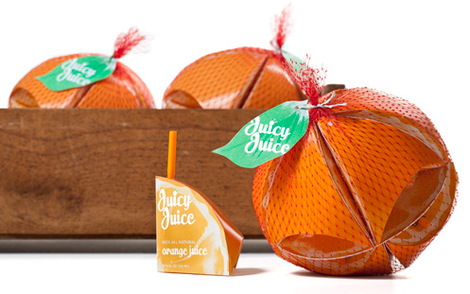 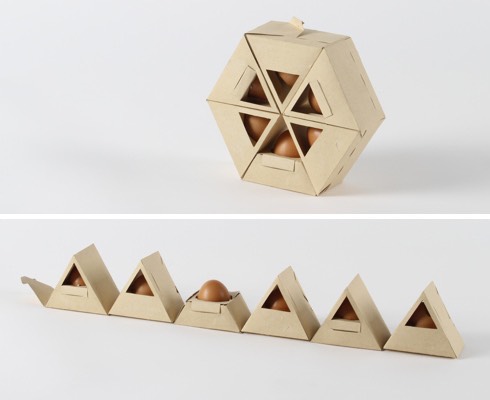 أ. دلال محمد الرشيد
3- استخدام الحواس في التّعرف على المغلف:
ويعني الإبداع في تصميم عبوة المنتج بالشكل الذي يُرى بالعين وجَعْل جزءٍ منه يتفاعل مع حواسٍ أخرى.
تحدي المجموعات
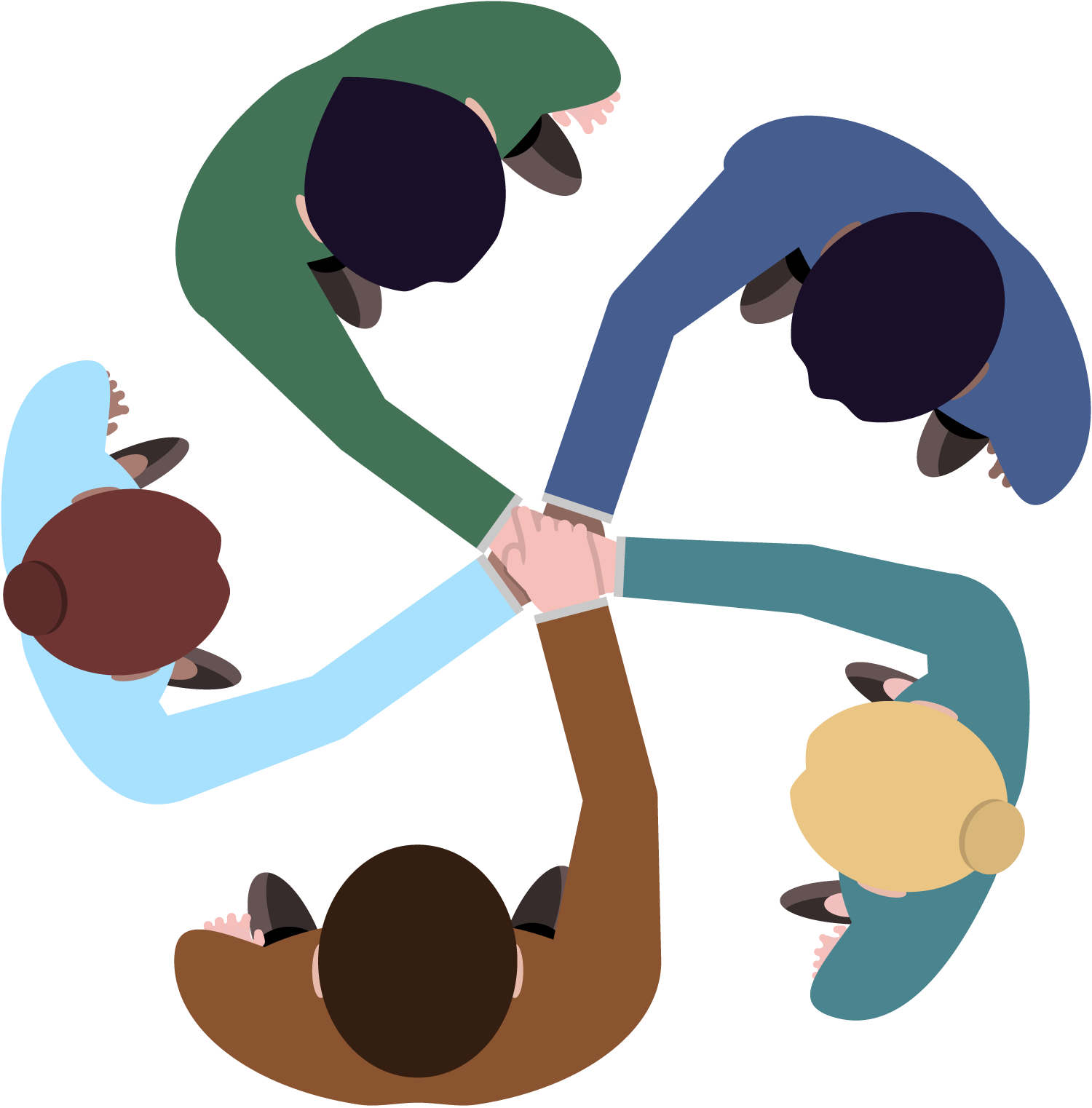 أ. دلال محمد الرشيد
تغذية بصرية
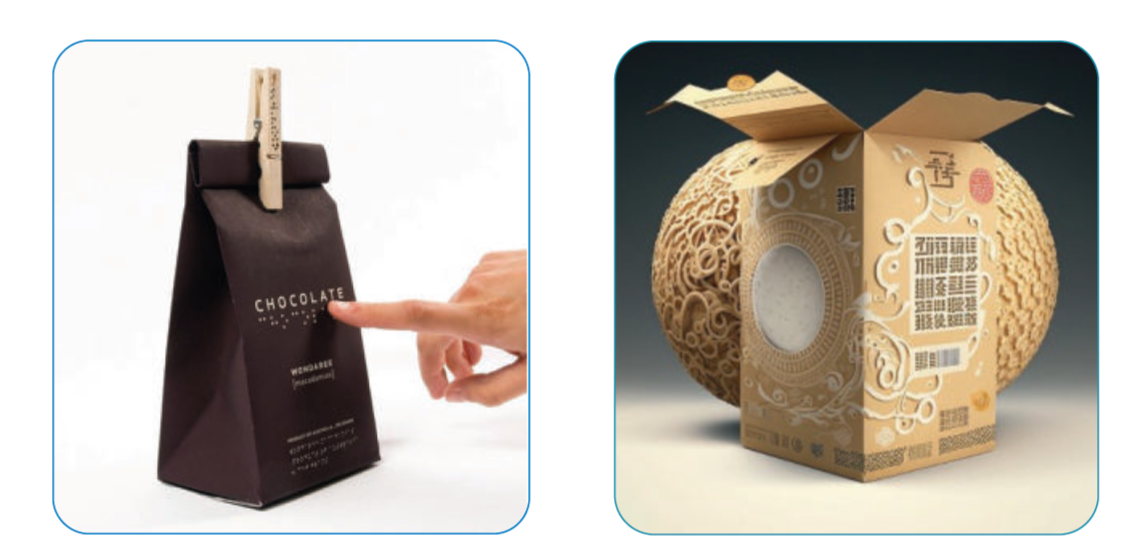 أ. دلال محمد الرشيد
5- توظيف شيء لغرض آخر بخلاف الغرض الأصلي له:
كالربط بين صور التربة الزراعية والنباتات جذورها التي تثبِّتها في باطن التربة وبين أدوات الطبخ المصنوعة من الخشب الطبيعي من أجل أن يوصل رسالة اتصالية بأن الخشب المصنوع منه المنتج طبيعي.
تحدي المجموعات
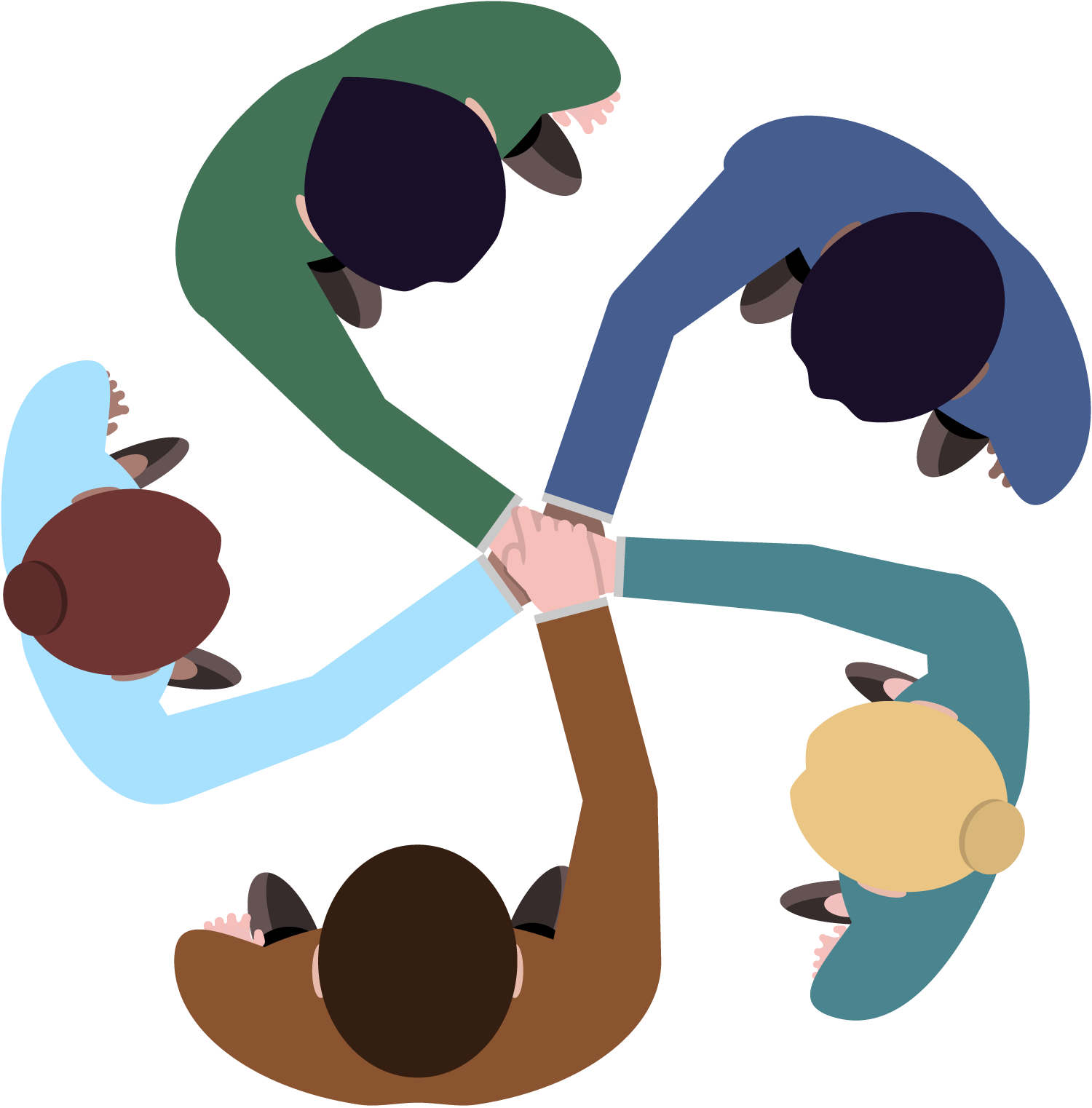 أ. دلال محمد الرشيد
تغذية بصرية
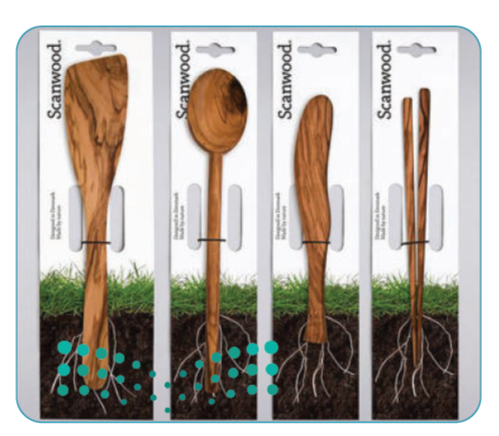 أ. دلال محمد الرشيد
7- تصميمٌ أخضرُ مستدام:
تحدي المجموعات
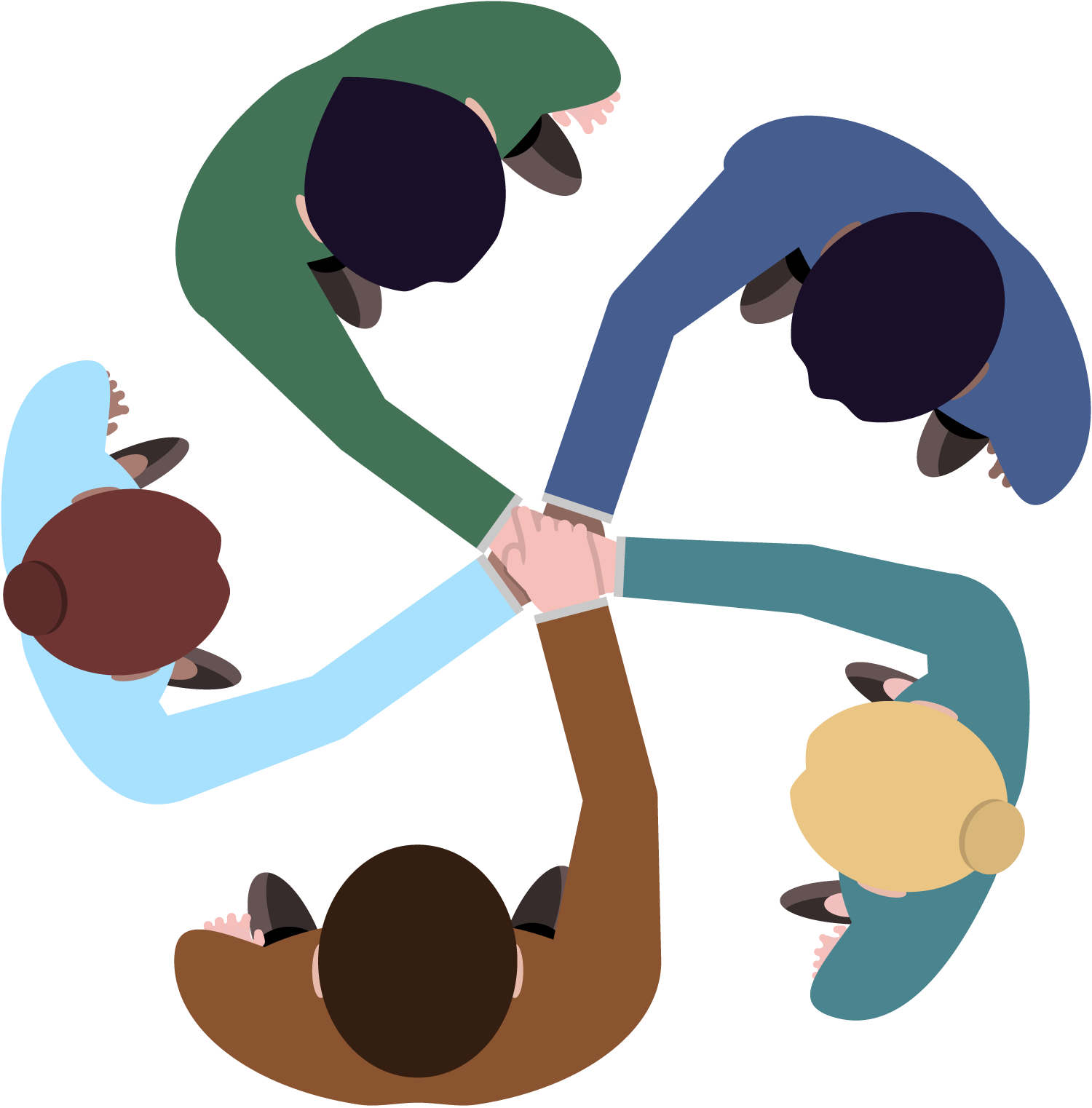 أ. دلال محمد الرشيد
تغذية بصرية
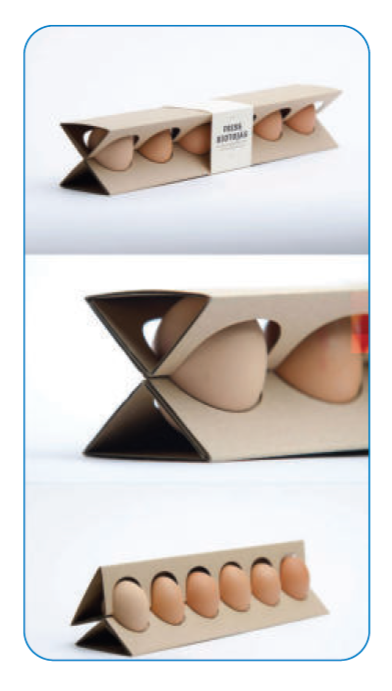 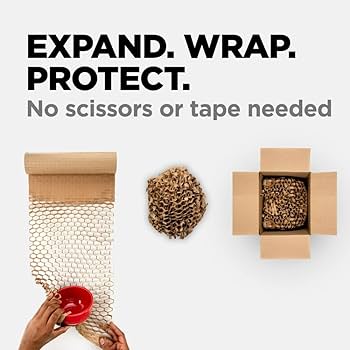 أ. دلال محمد الرشيد
6- الربط الإبداعي باستخدام أكثر من مادة:
من الطرق التي تعد مدخلًا لإنجاز تصميمٍ إبداعي الجمع بين أكثر من مادة لتحقيق الغرض الوظيفي.
تحدي المجموعات
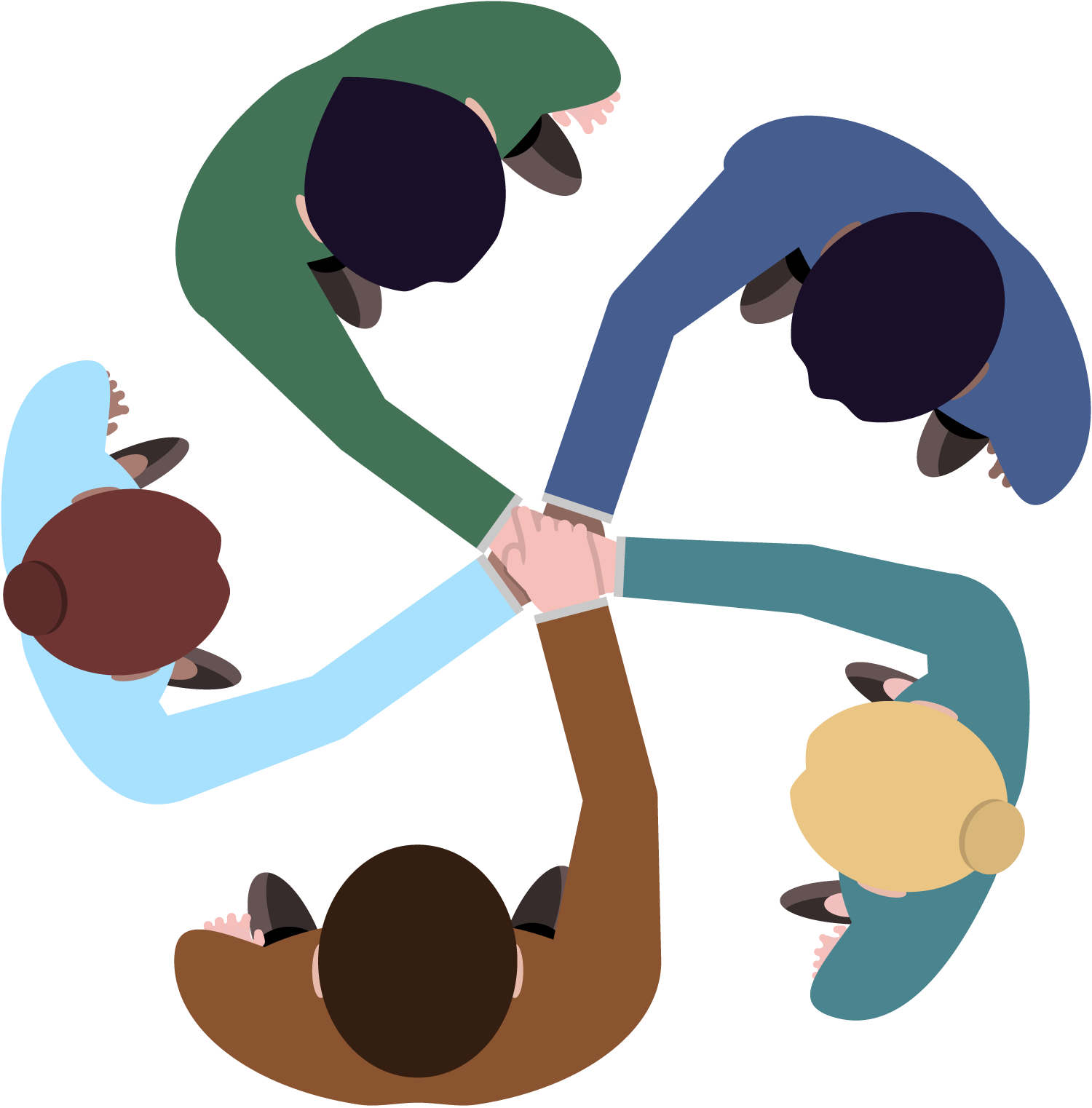 أ. دلال محمد الرشيد
تغذية بصرية
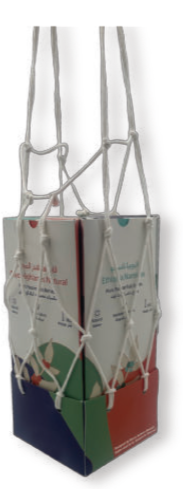 أ. دلال محمد الرشيد
7- تصميم المرح في عناصر تصميم التغليف:
تحدي المجموعات
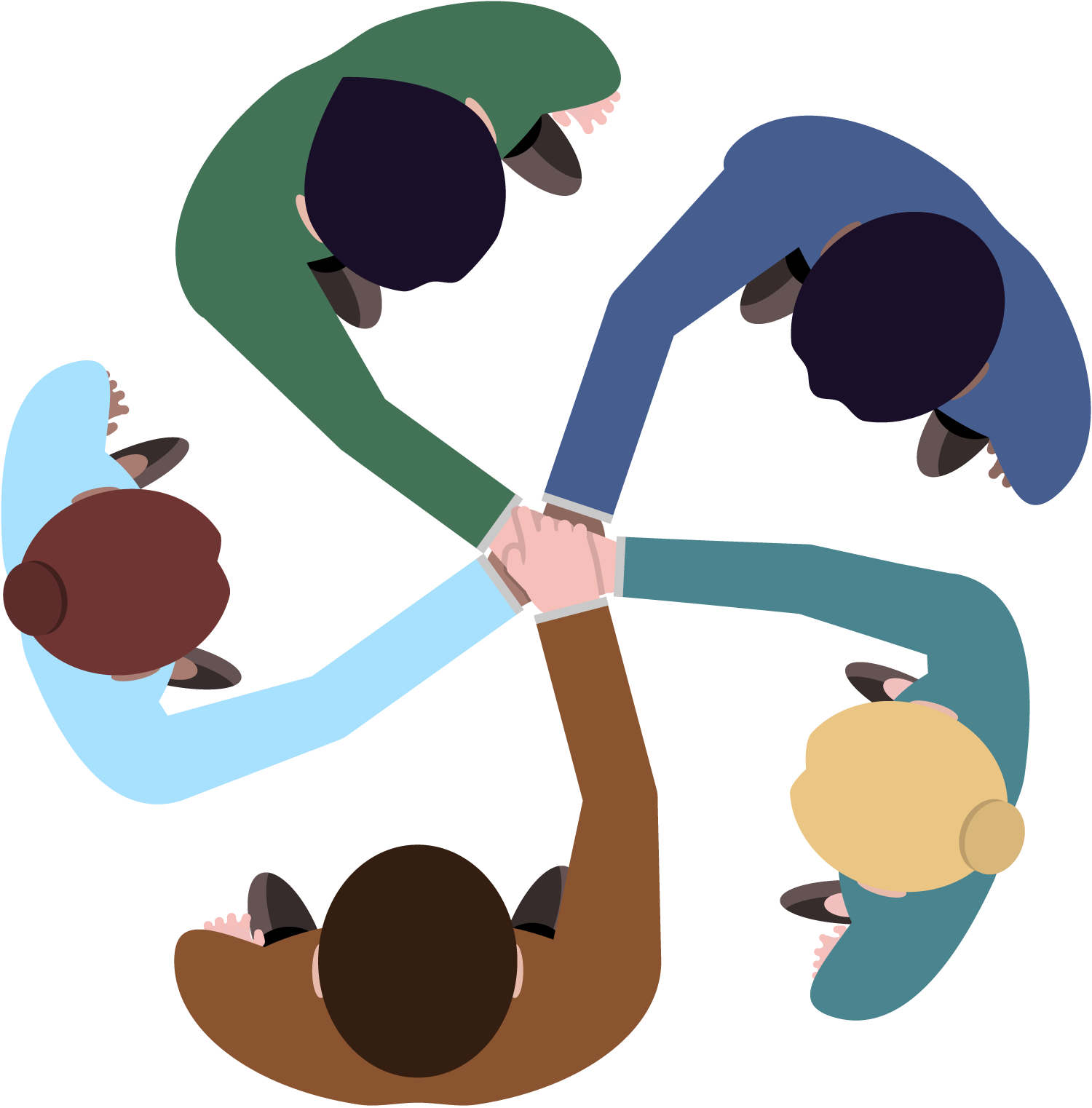 أ. دلال محمد الرشيد
تغذية بصرية
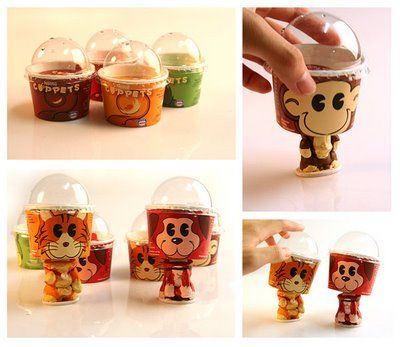 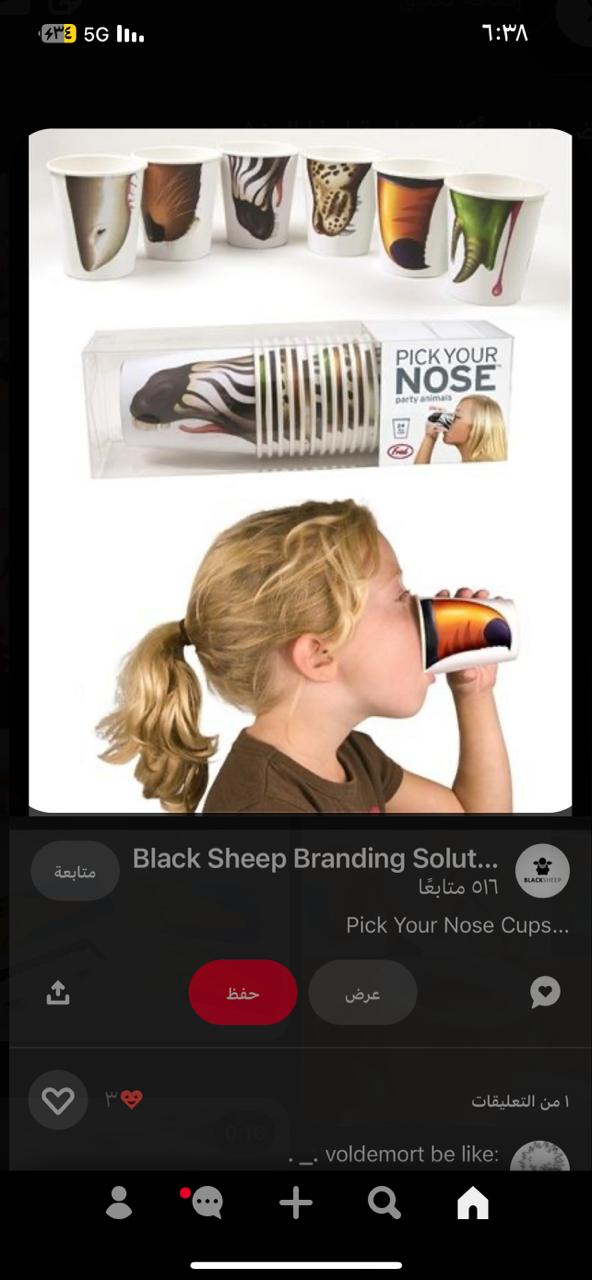 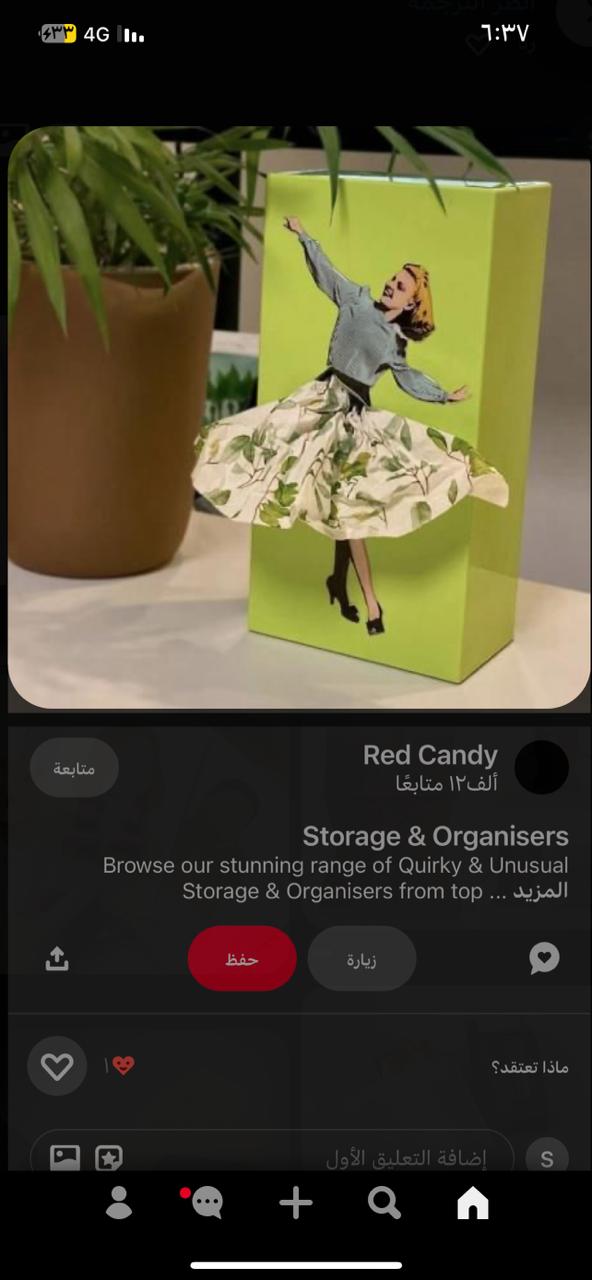 أ. دلال محمد الرشيد
7- تعدد طبقات التصميم:
تحدي المجموعات
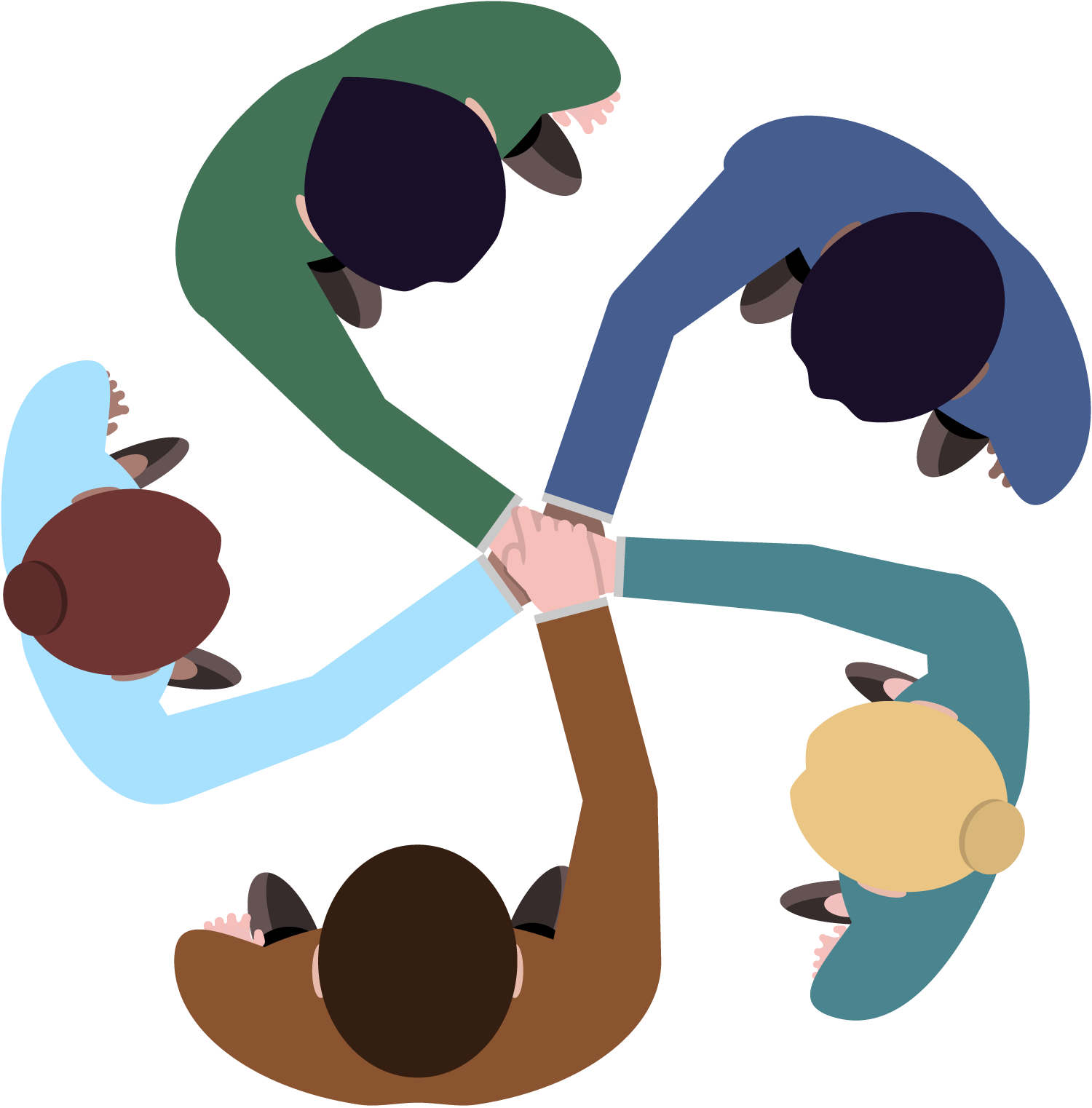 أ. دلال محمد الرشيد
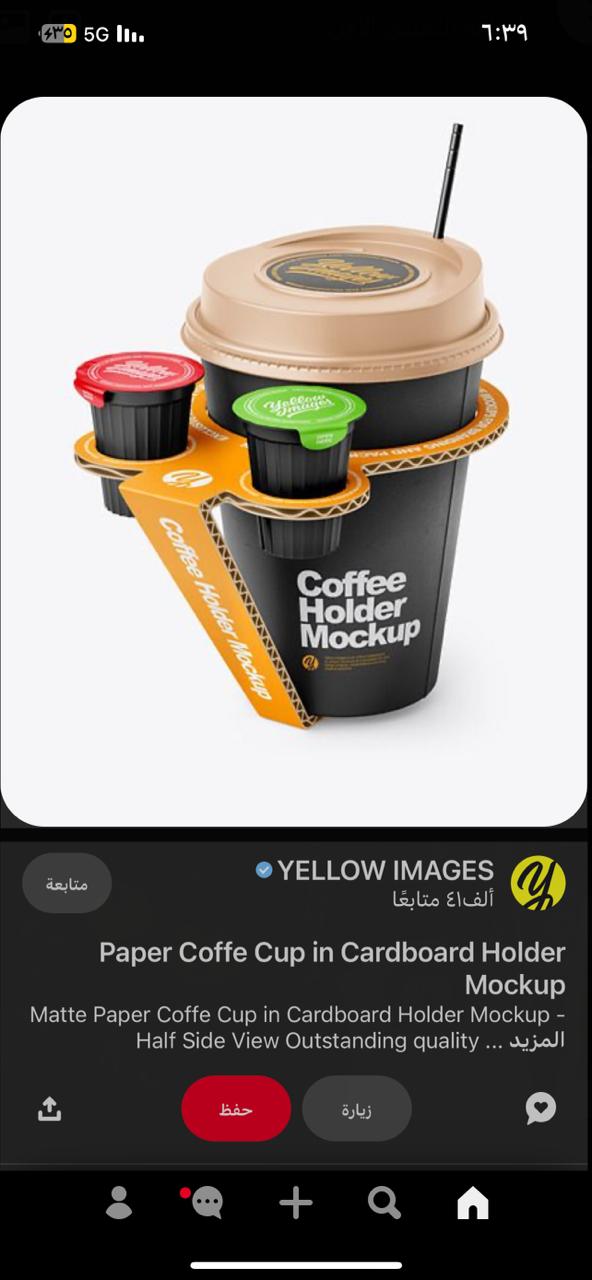 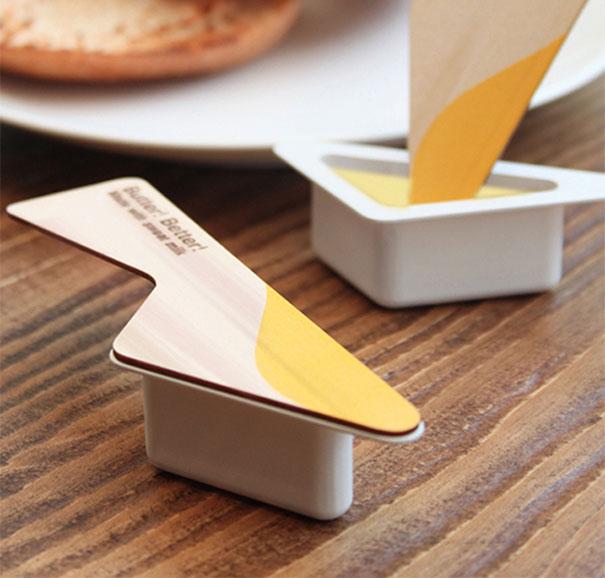 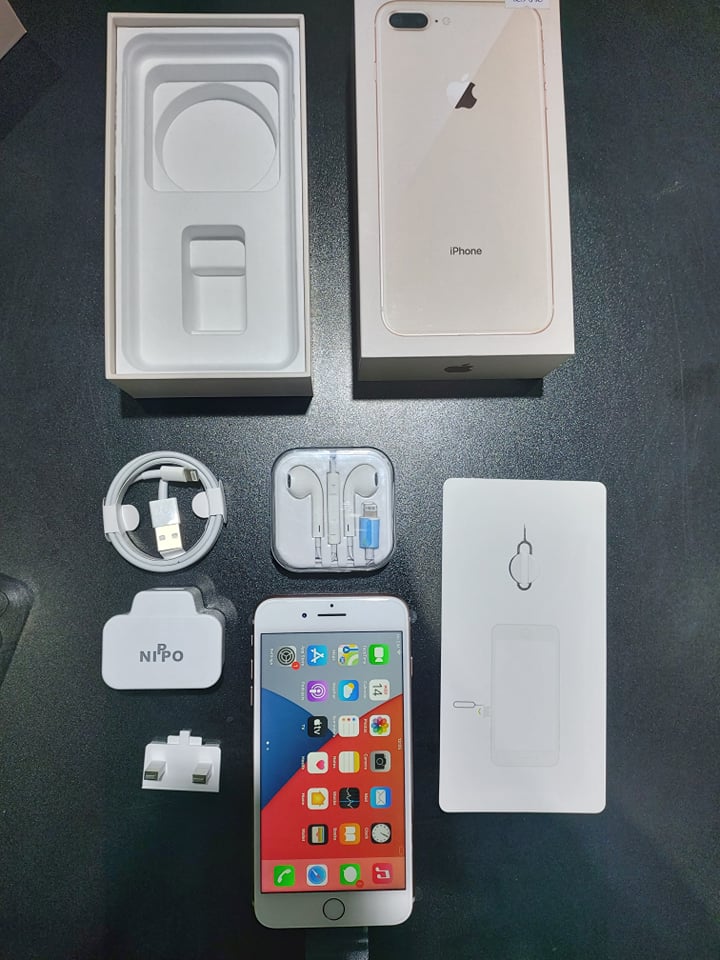 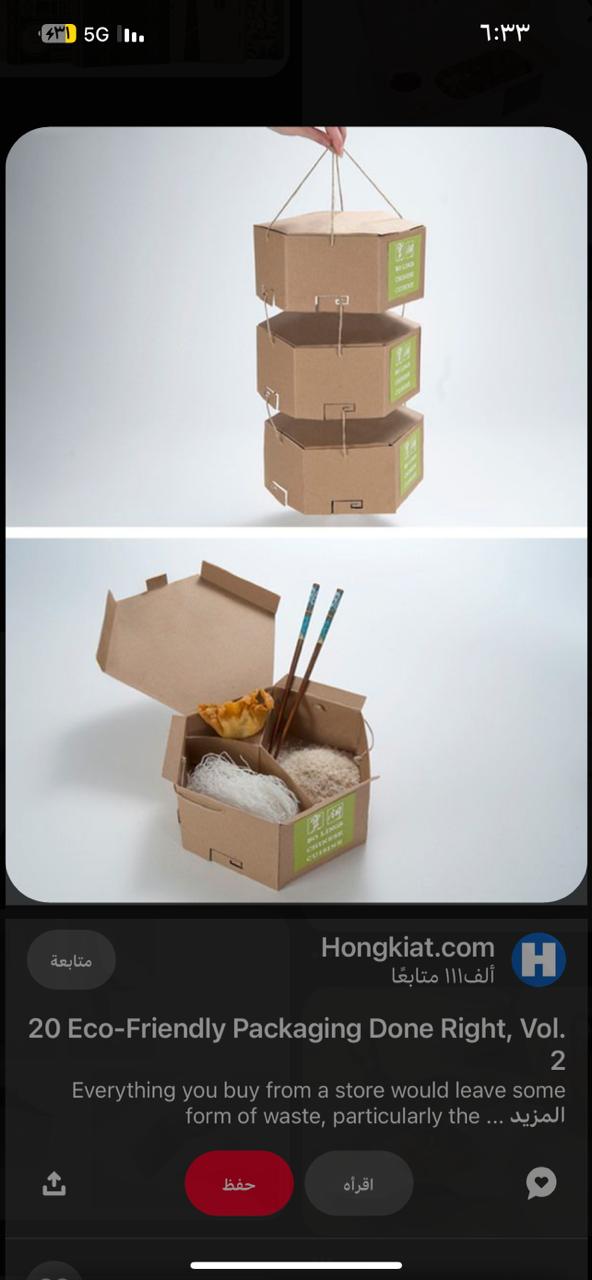 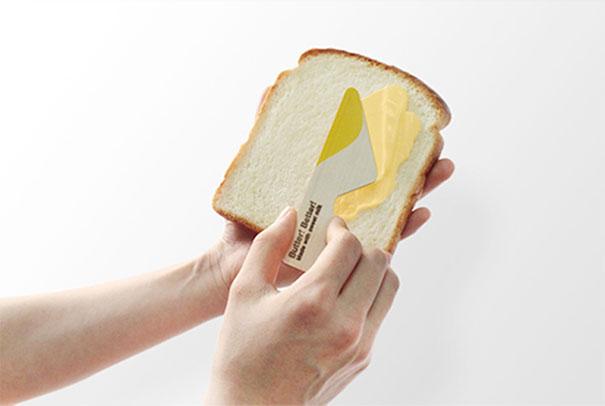 أ. دلال محمد الرشيد
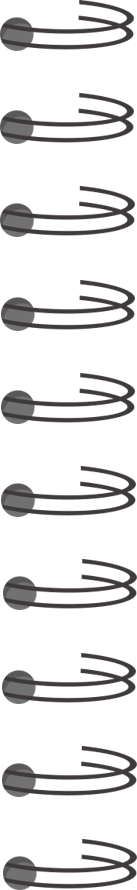 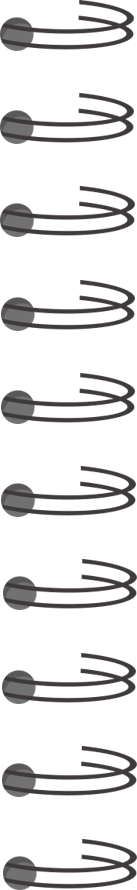 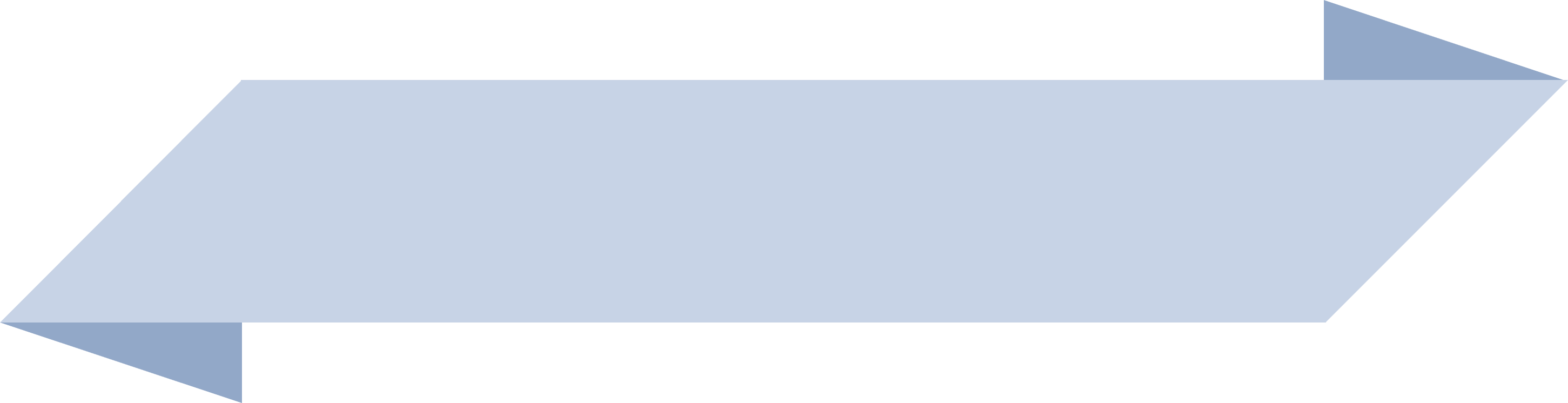 حلول لتحقيق الاستدامة في تصميم تغليف المنتجات.
عن أبو سعيد الخدري رضي الله عنه أن رسولَ اللَّهِ صلَّى اللَّهُ عليهِ وسلَّمَ قال :
 لا ضَررَ ولا ضِرارَ
يُعد تغليف المنتج عملًا فنّيًا يتطلّب مهارة إبداعيّة لتحقيق تصميم غلاف مميّز يحظى بإشادة وإعجاب مختلف الأذواق، مما
يجعل التنافسية عاليةً جدًا في استخدام خامات تجذب المستهلكين إلا أنها تتفاوت في تأثيرها على البيئة؛ ولأن أحد أهم عوامل
نجاح التصميم في الفترة الحالية أن يكون صديقًا للبيئة؛ حيث إن تلوث البيئة يشكل مصدر قلقٍ كبيرٍ مع تزايد نفايات التعبئة
والتغليف، فقد أصبح التغليف يخضع لمعايير ولوائح وأنظمة مصادق عليها دوليًا وذلك استجابة للتوجه الدولي الذي حدد
المتطلبات الأساسية التي يجب أن تلبيها العبوات.
وللمملكة العربية السعودية جهودٌ في حماية البيئة من خلال الحد من النفايات، وإعادة استخدامها وتدويرها.
فمنذ ظهور سياسات التنمية المستدامة، شهدت صناعة التغليف والتعبئة ظهور ما يسمى بالتغليف “المستدام” أو “الإيكولوجي”
أ. دلال محمد الرشيد
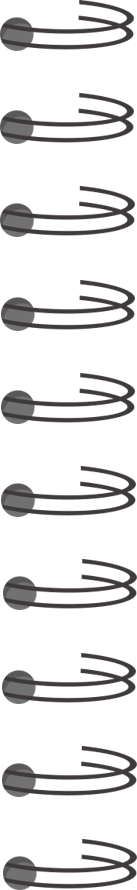 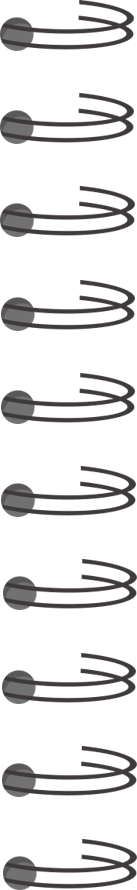 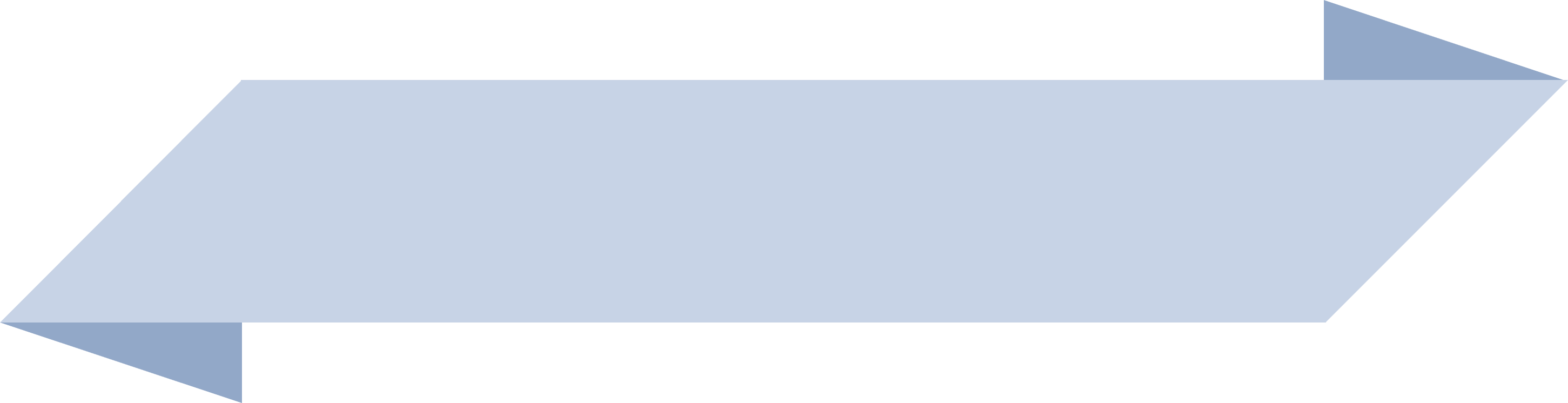 حلول لتحقيق الاستدامة في تصميم تغليف المنتجات.
مهارة تقديم العروض 10 درجات
كل مجموعة تقدم عرض تقديمي عن التنمية المستدامة في مجال التغليف تدعمه بالوسائط المناسبة (صور وفيديو)
يتشارك جميع أعضاء المجموعة في انتاج المحتوى وتقديمة داخل الفصل
أ. دلال محمد الرشيد
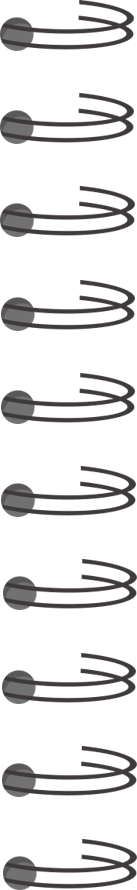 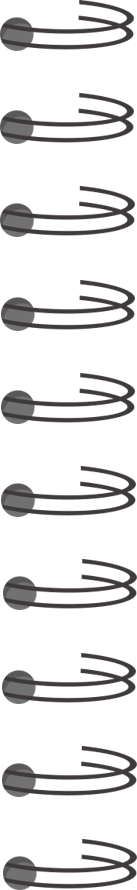 شكراً لحسن المتابعة والمشاركة
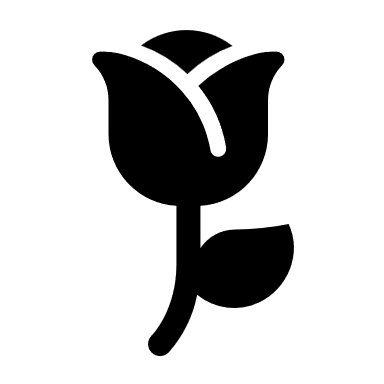 تقويم ختامي
أ. دلال محمد الرشيد